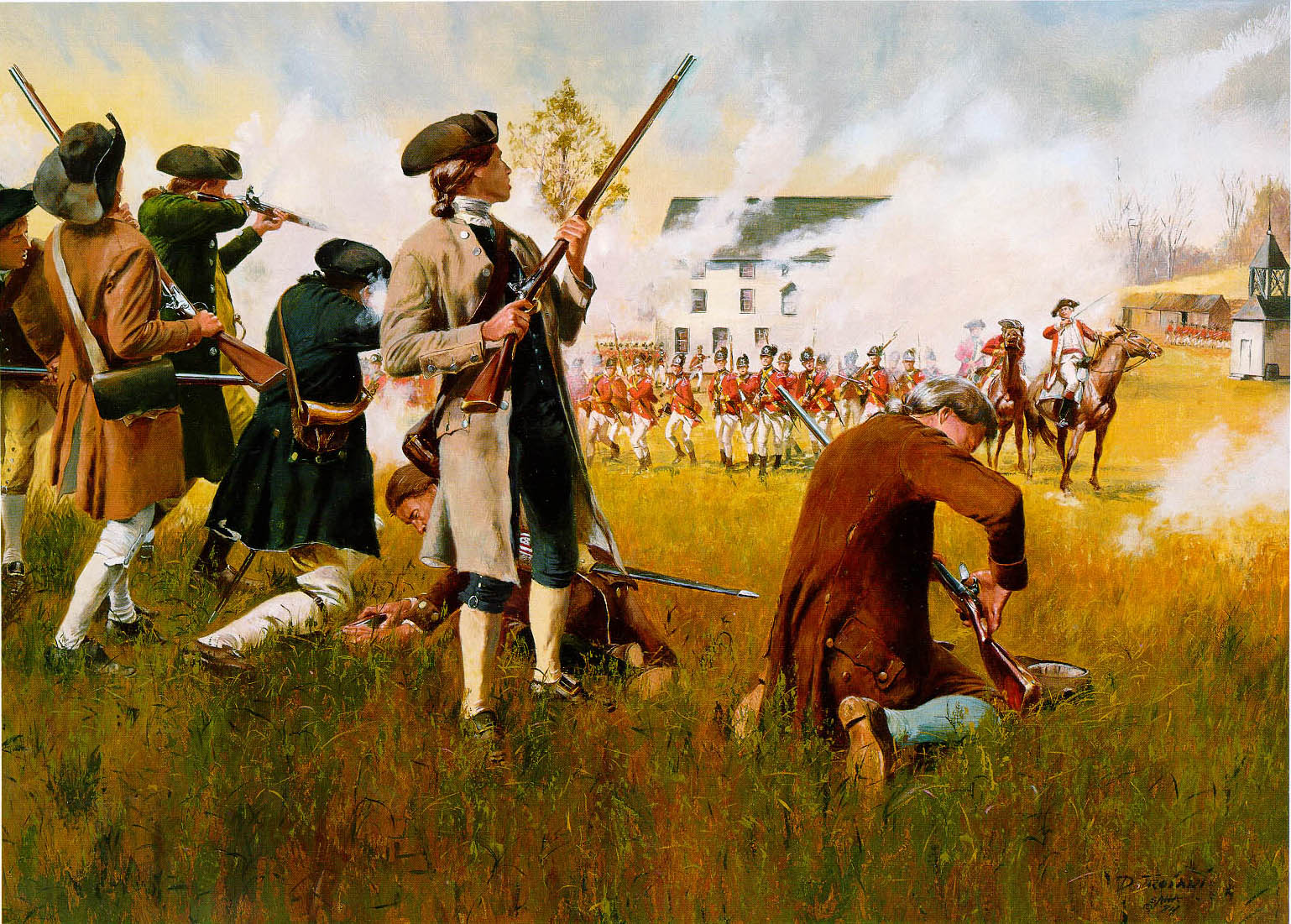 Modeling Small Arms Projectile Distribution on 18th and 19th Century Battlefields
Brandon Batt
Advisor: Dr. Todd Bacastow
GEOG  596A – Individual Studies - Peer Review
The Pennsylvania State University
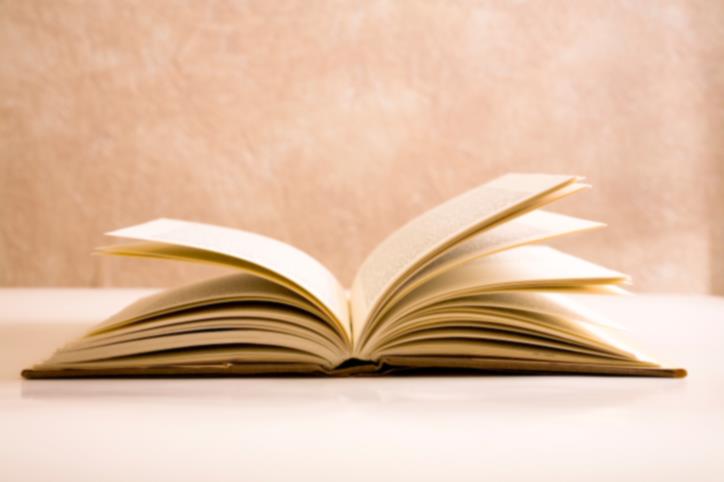 Presentation Outline
Background 
Overview of Previous Research
Model
Case Study: Battle of Ridgefield, Connecticut
Project Timeline
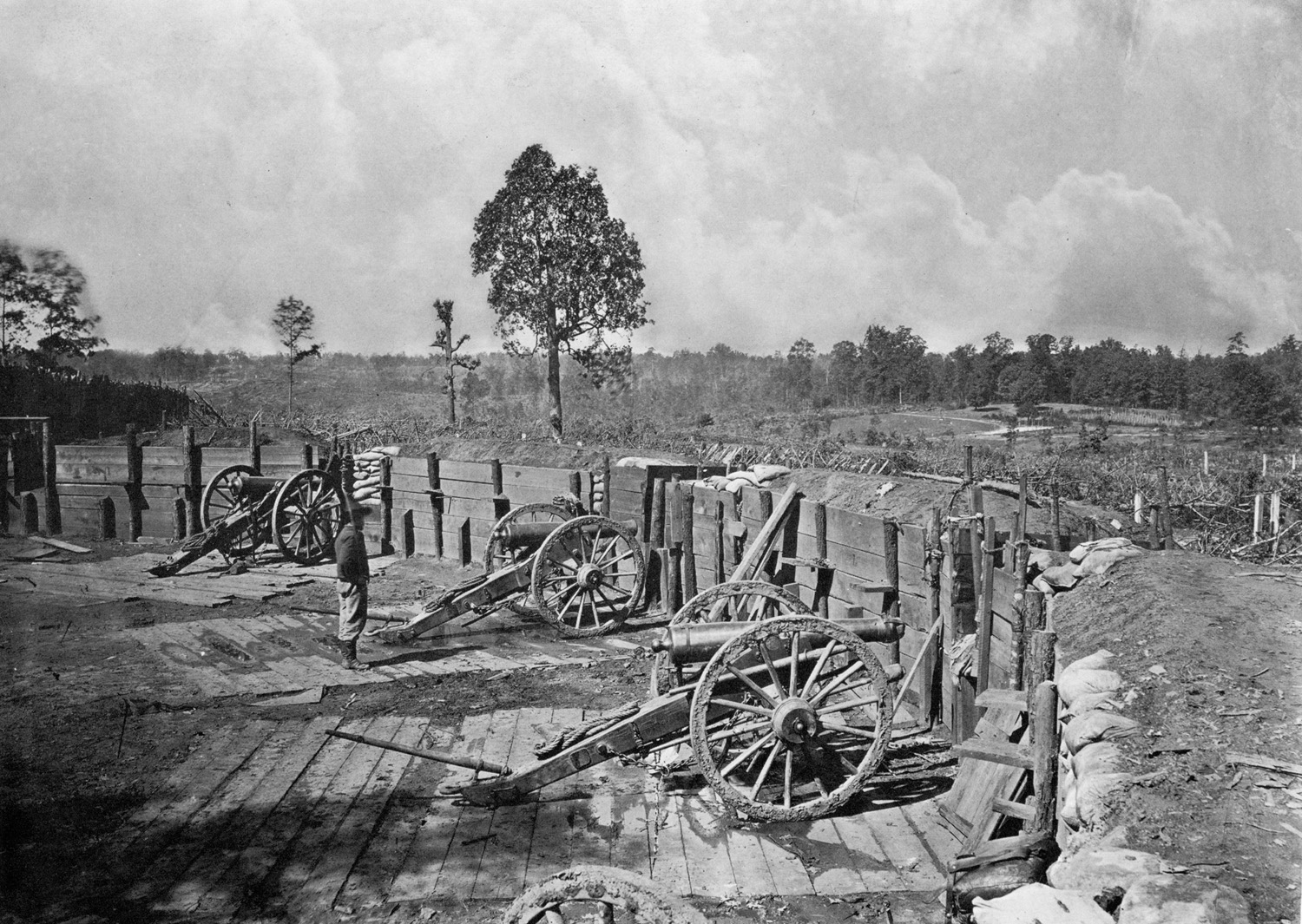 Background
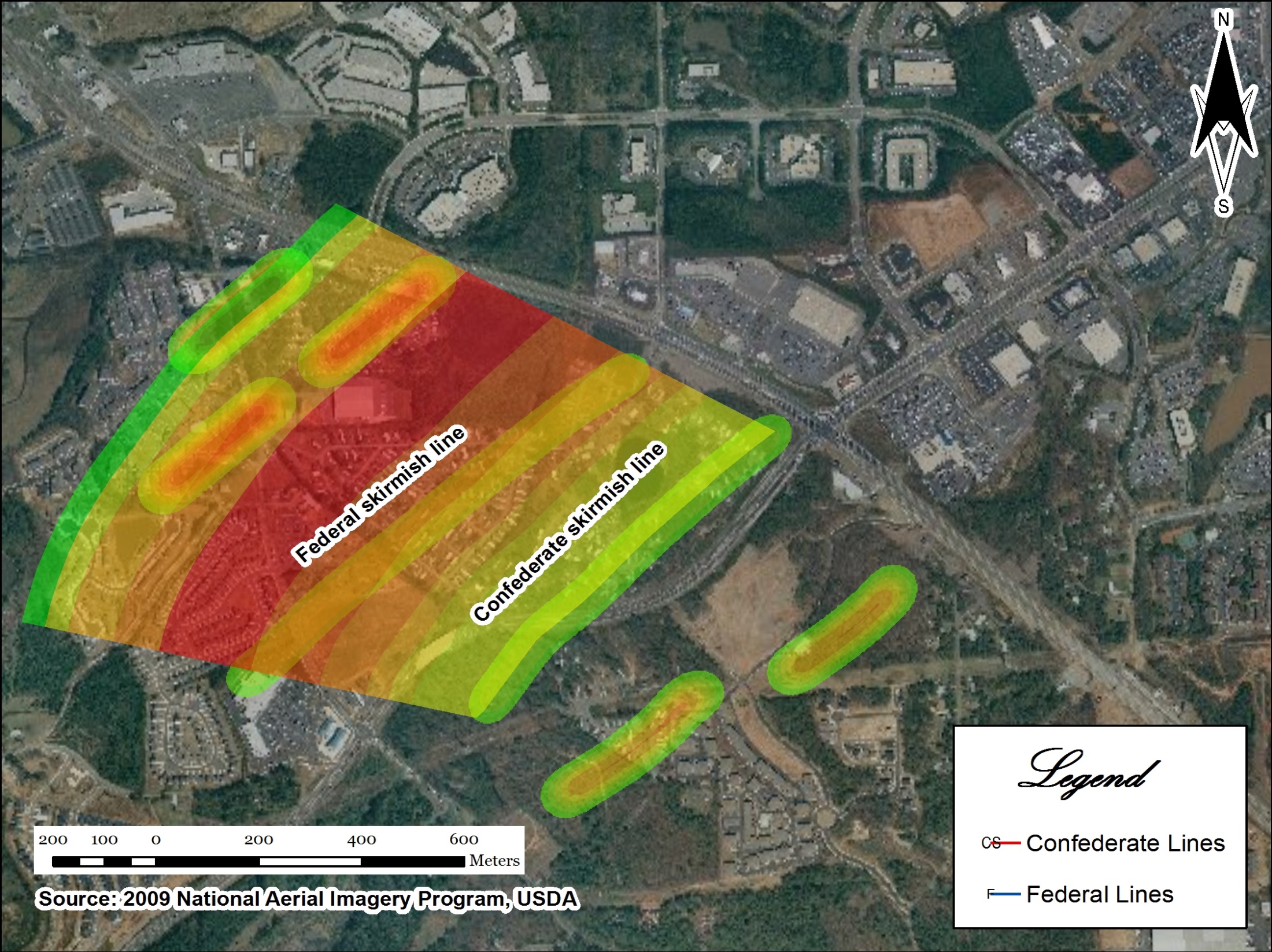 Background
Background
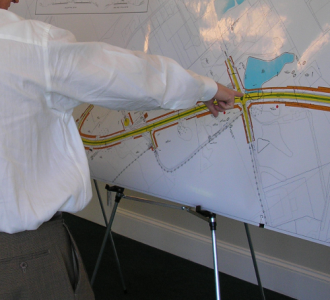 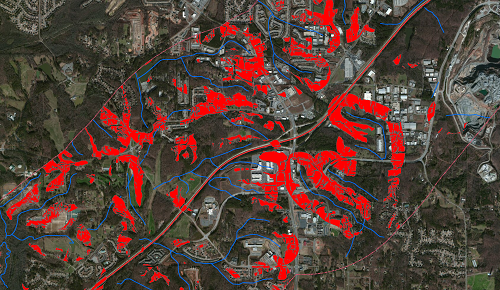 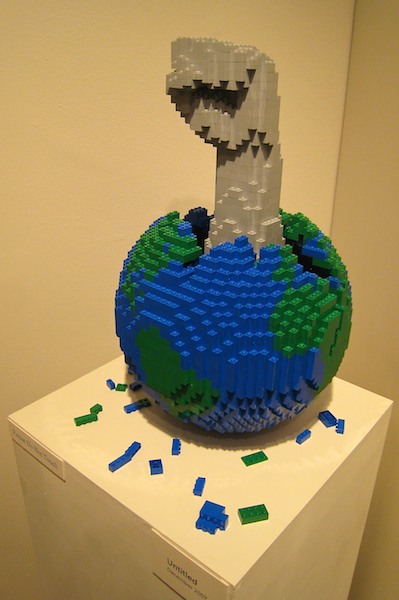 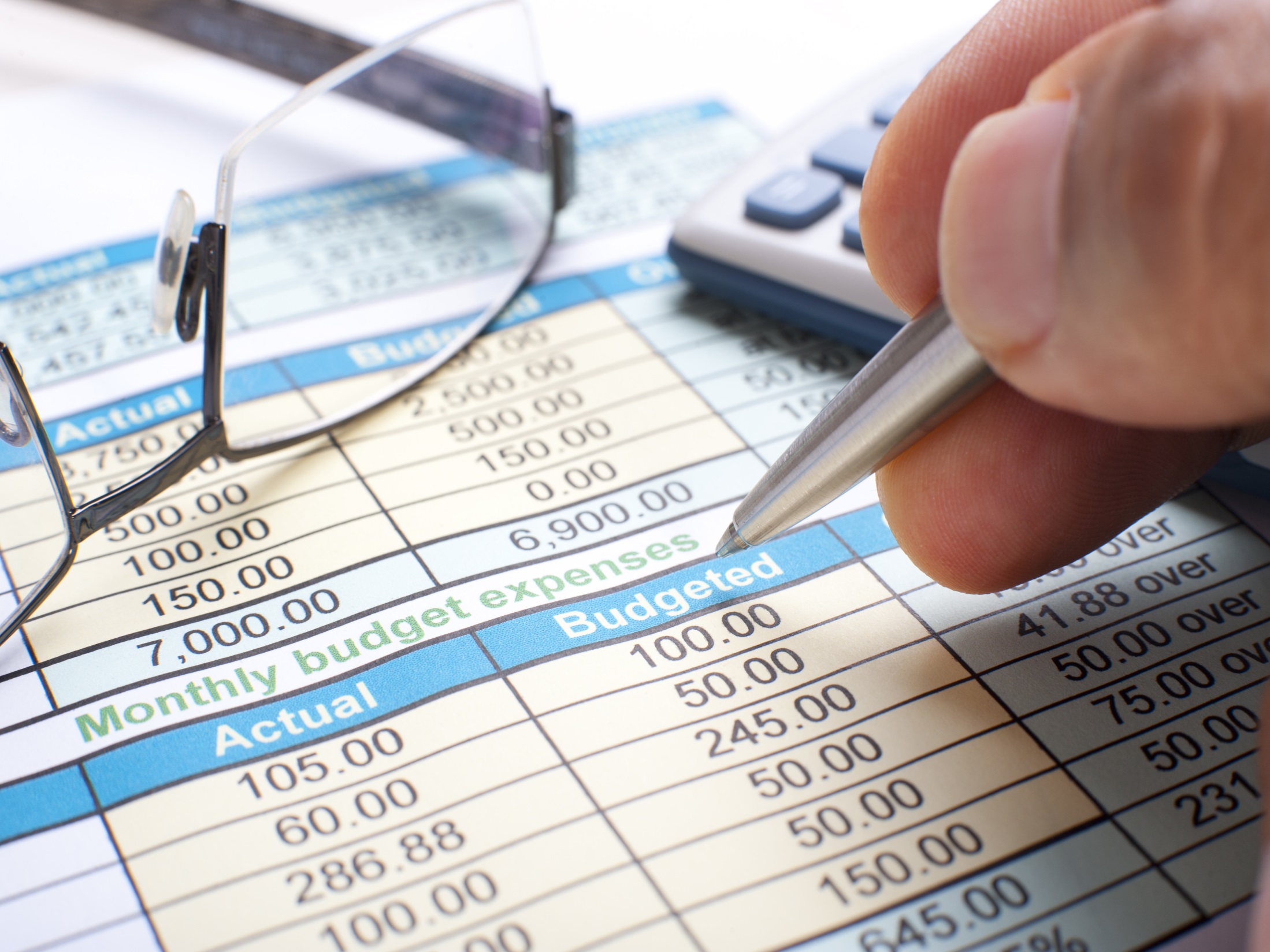 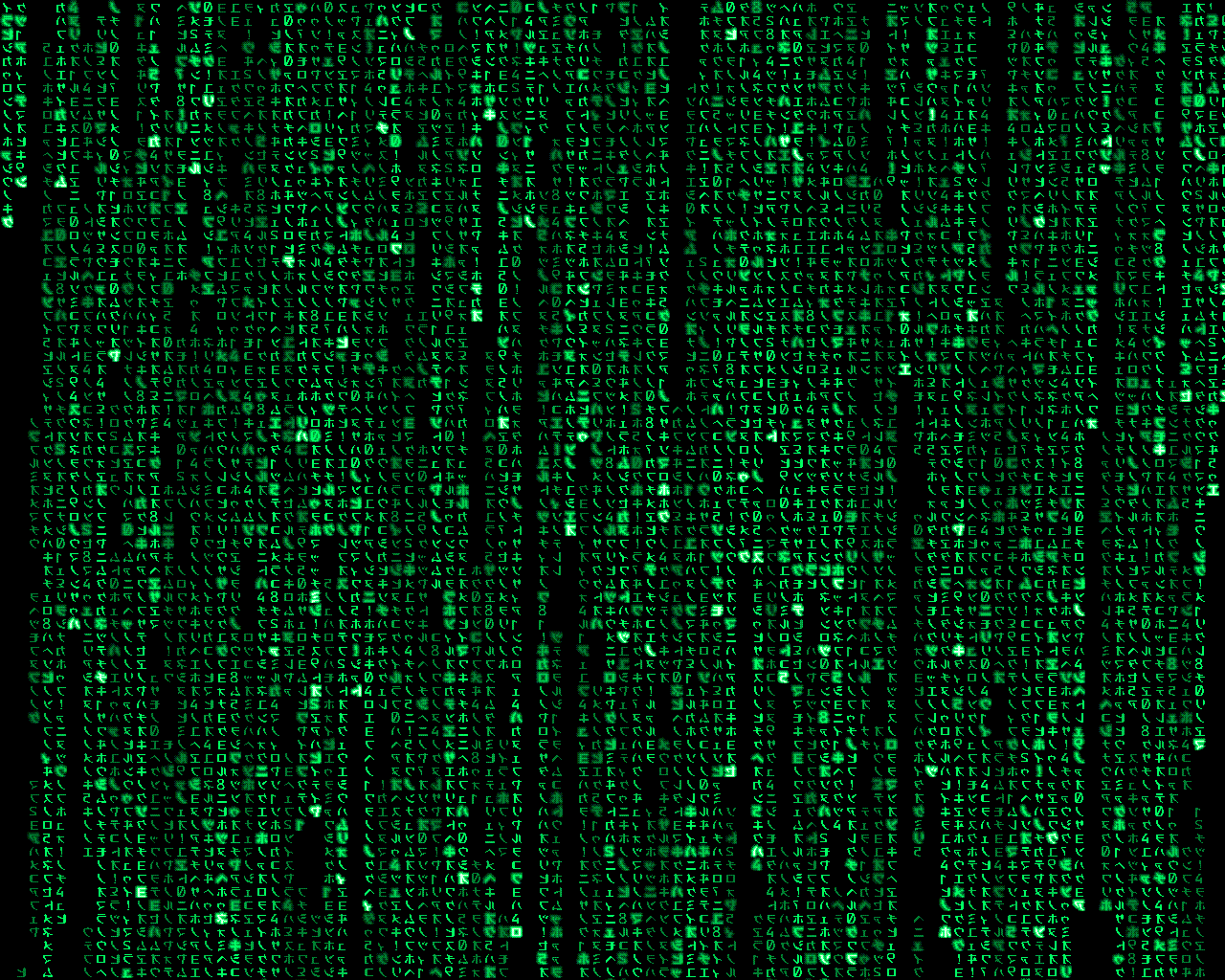 Background
Usable
Inexpensive
Distributable
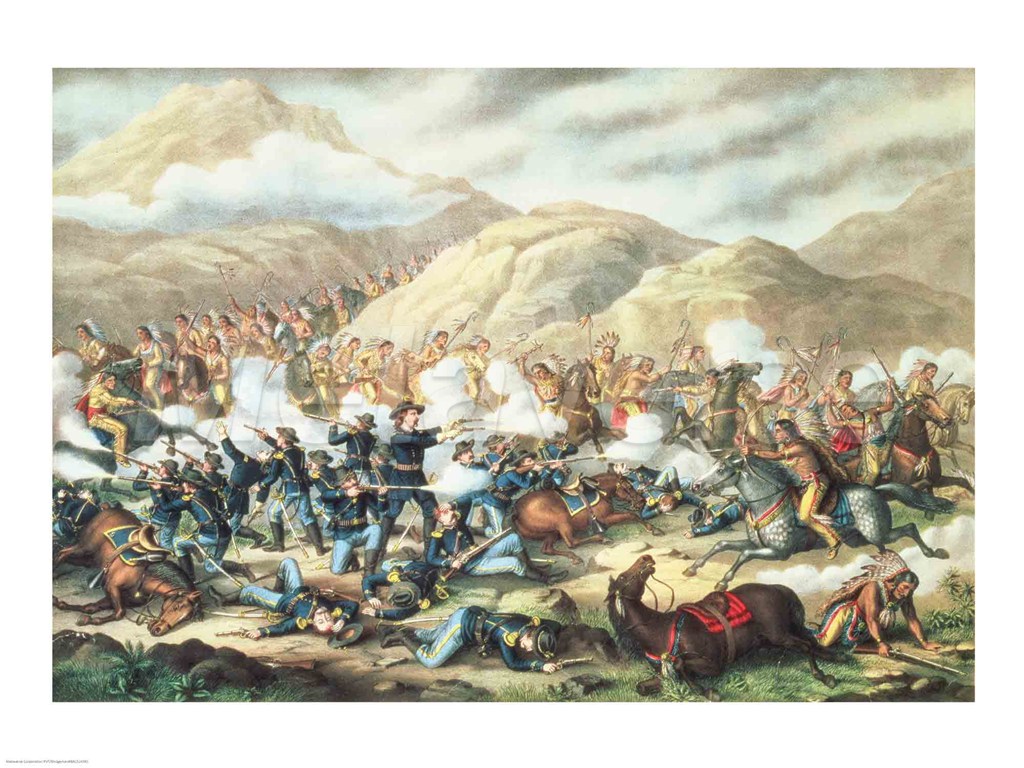 Research
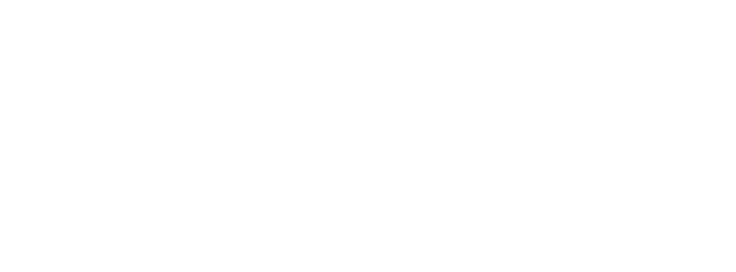 Battle of Little Bighorn (Benson 2000)
Goal: Establish origin of five .40 caliber bullets
Methodology: Cumulative viewshed + effective weapon range
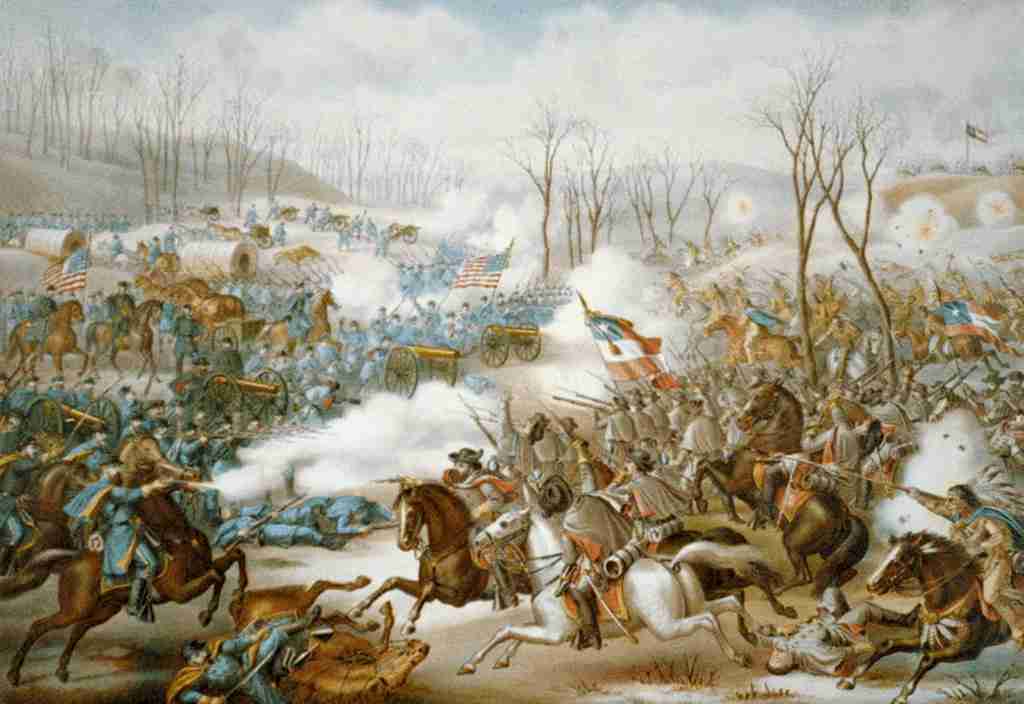 Research
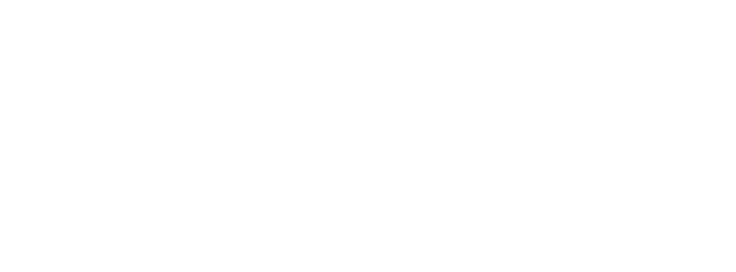 Battle of Pea Ridge (Drexler 2004)
Goal: Model artillery capability from presumed locations
Methodology: Linear regression of artillery canister shot scatters (Hanson and Rowe 1985).
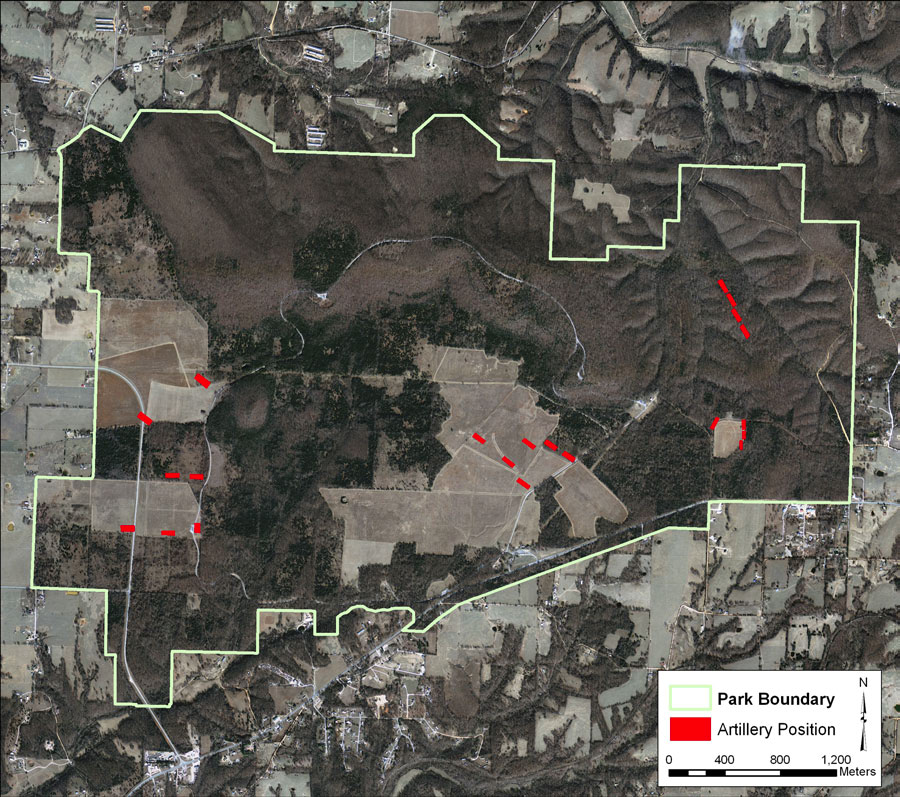 Research
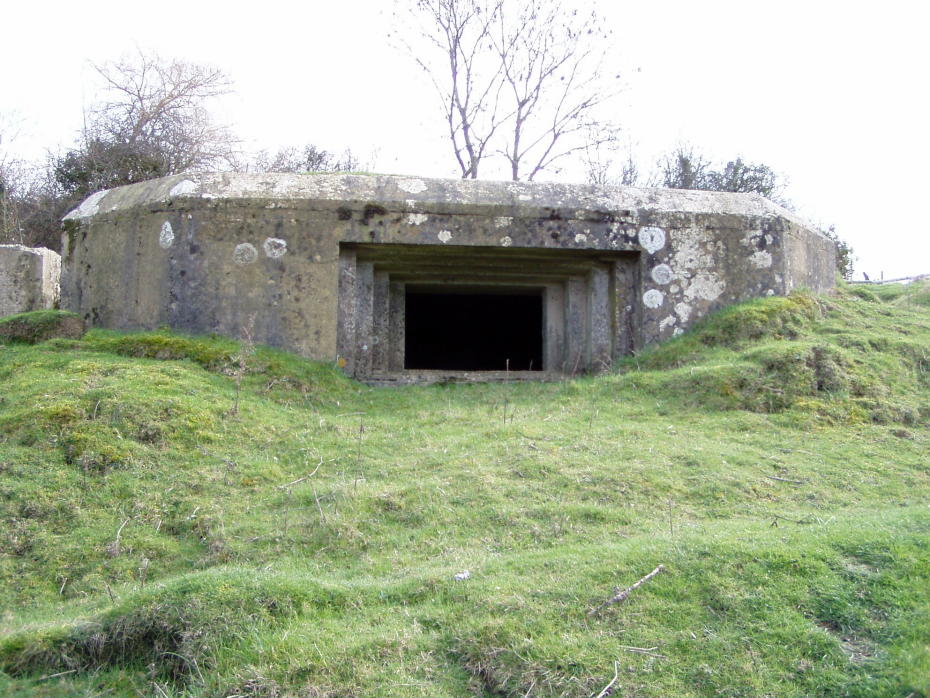 Research
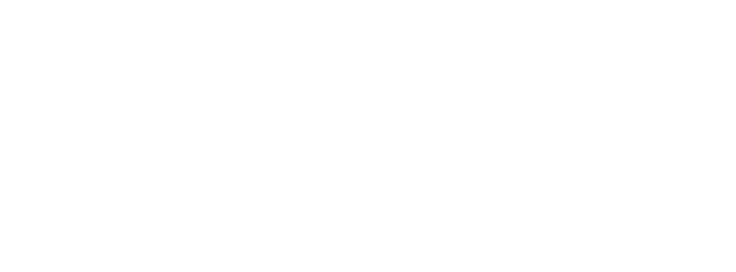 Tuanton Stopline (Lacey 2003)
Goal: Model defensive capability from well known origin points (‘Fireshed’)
Methodology: Cumulative viewshed + innovative trajectory modeling
Research
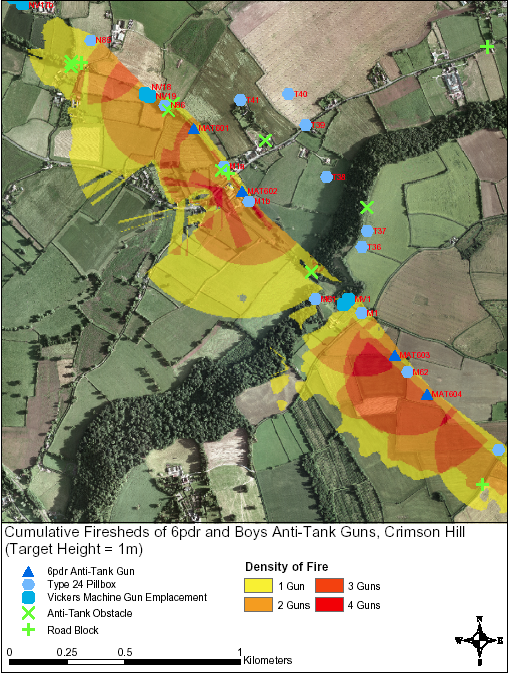 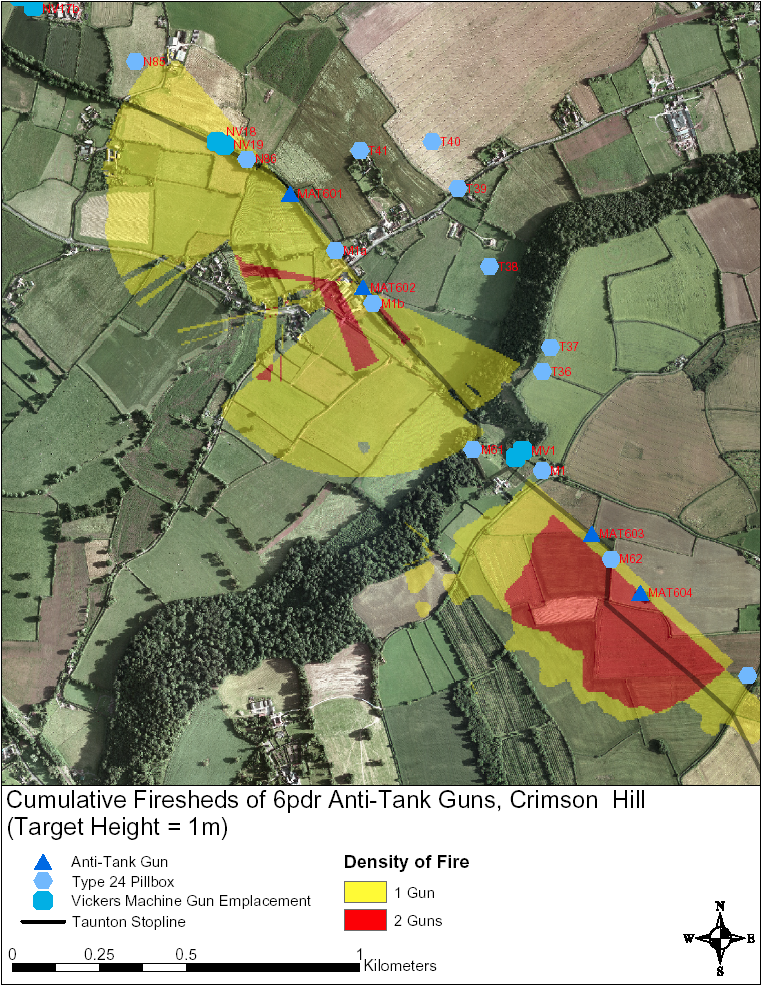 Research
Greasy Grass Episode, Battle of Little Bighorn (1876)
Goal: Determine target and origin positions based on impact locations
Methodology: Extract feasible trajectories based on established criteria
Military ballistics engine (McTraj 4.1)
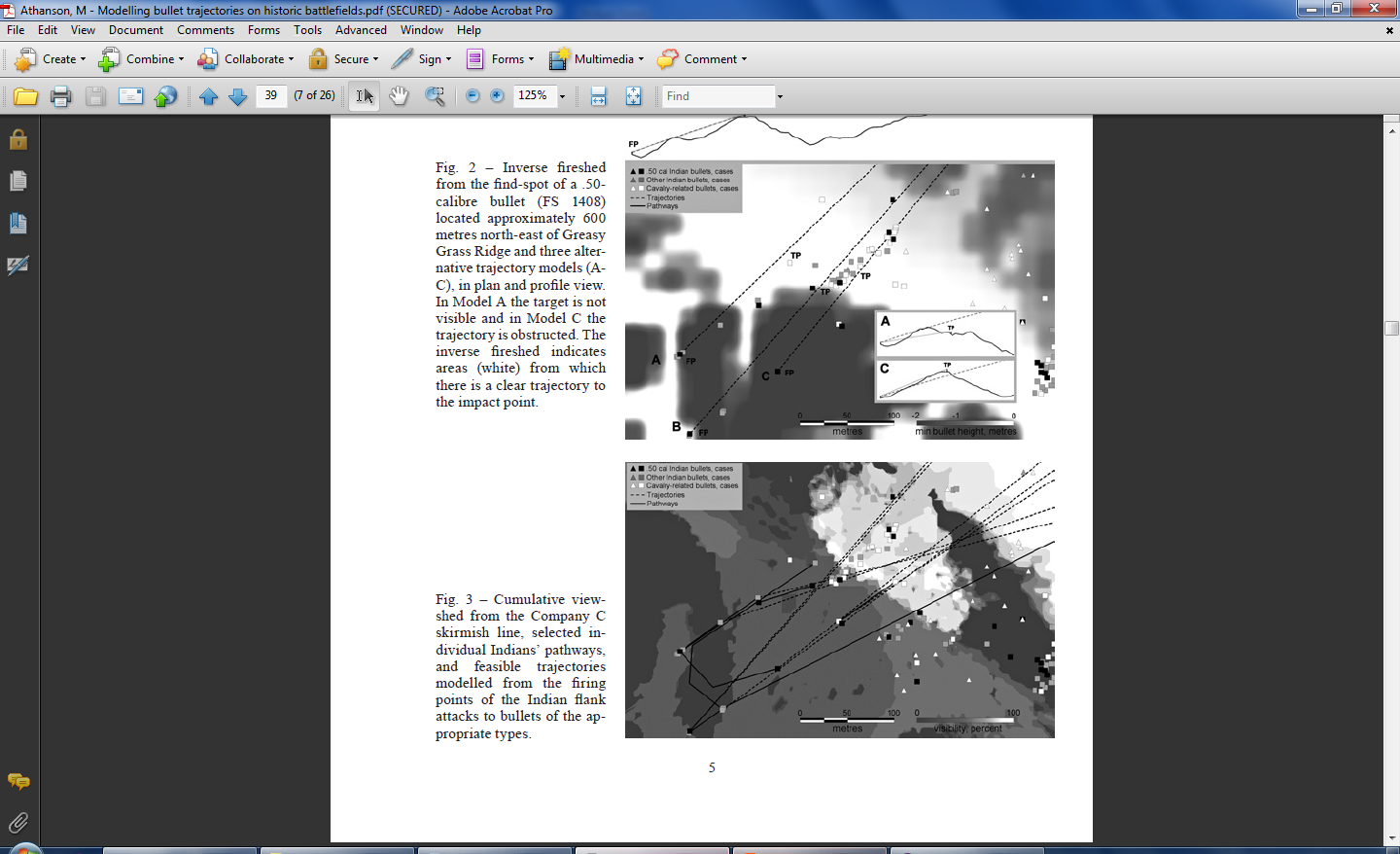 Cumulative viewshed from the Company C skirmish line, showing feasible trajectories from modeled firing points (Athanson 2006)
Research
User-Agent Model
Goal: Simulate an engagement to establish effective field work strategy
Methodology: Apply specific behaviors to discrete points (soldiers)
Requires a high-performance computing environment (Pandora and Cassandra)
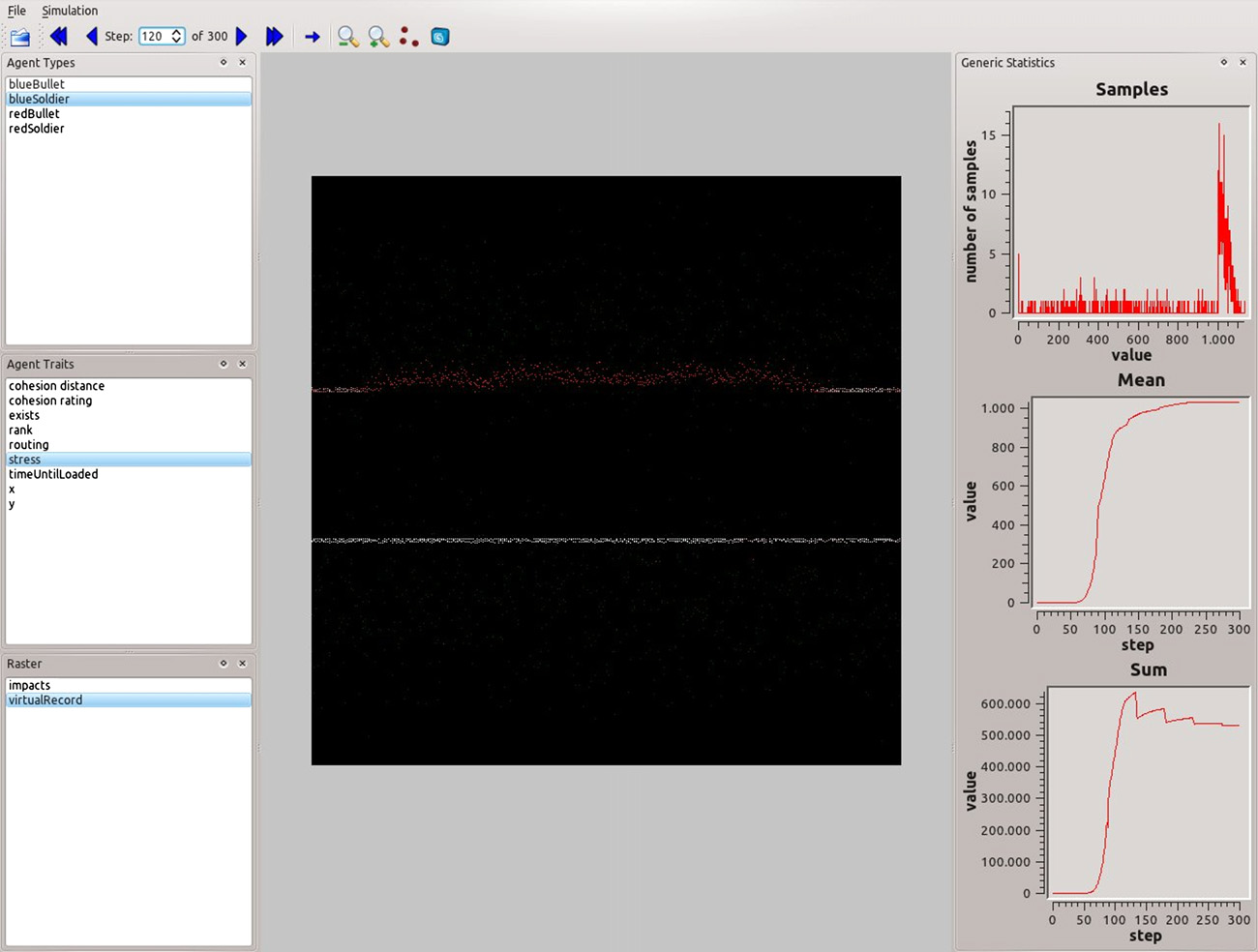 Agent based model within Cassandra program 
(Campillo et. al 2003)
Research
User-Agent Model
Goal: Simulate an engagement to establish effective field work strategy
Methodology: Apply specific behaviors to discrete points (soldiers)
Requires a high-performance computing environment (Pandora and Cassandra)
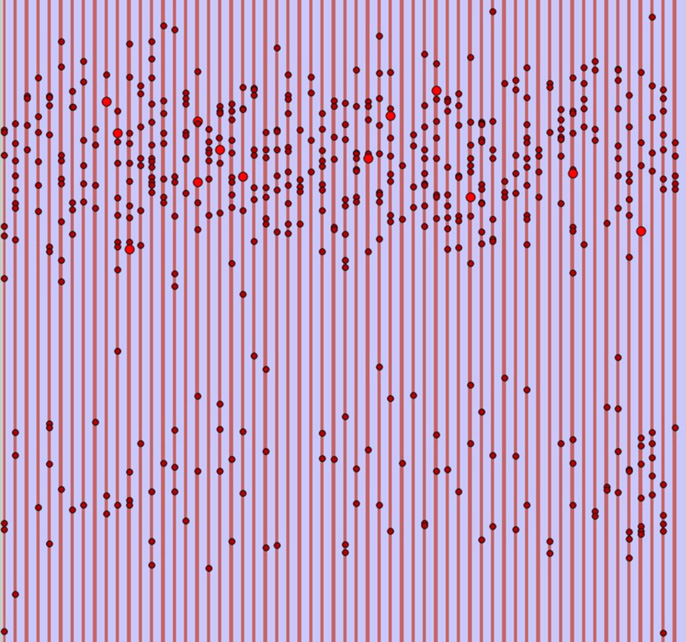 Simulated excavation with 30% battlefield degradation, a distance of 5 m and parallel direction 
(Campillo et. al 2003)
Battle of Ridgefield
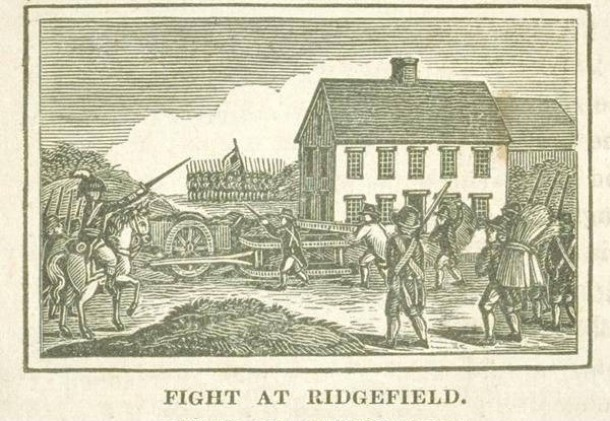 April 27, 1777
Battle of Ridgefield
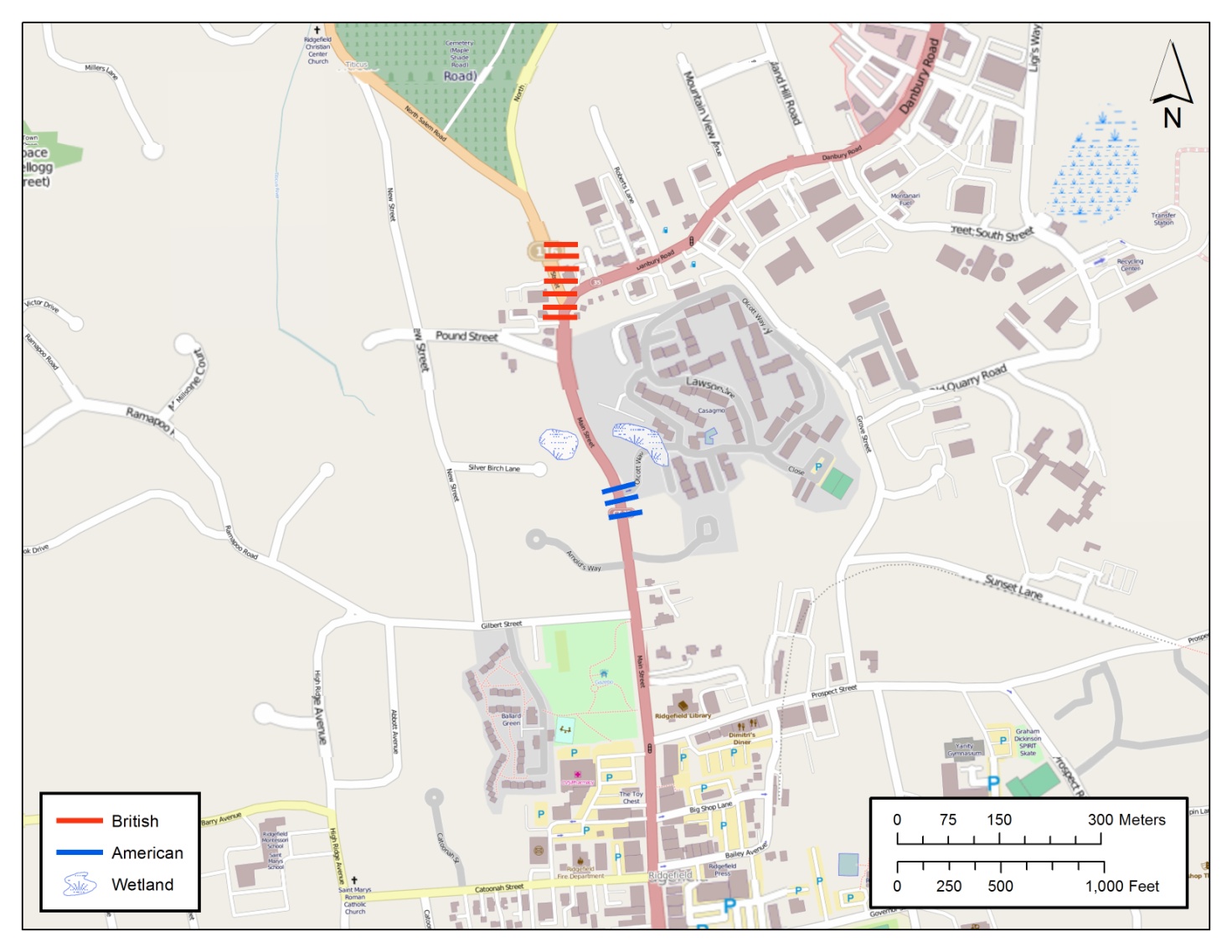 Battle of Ridgefield
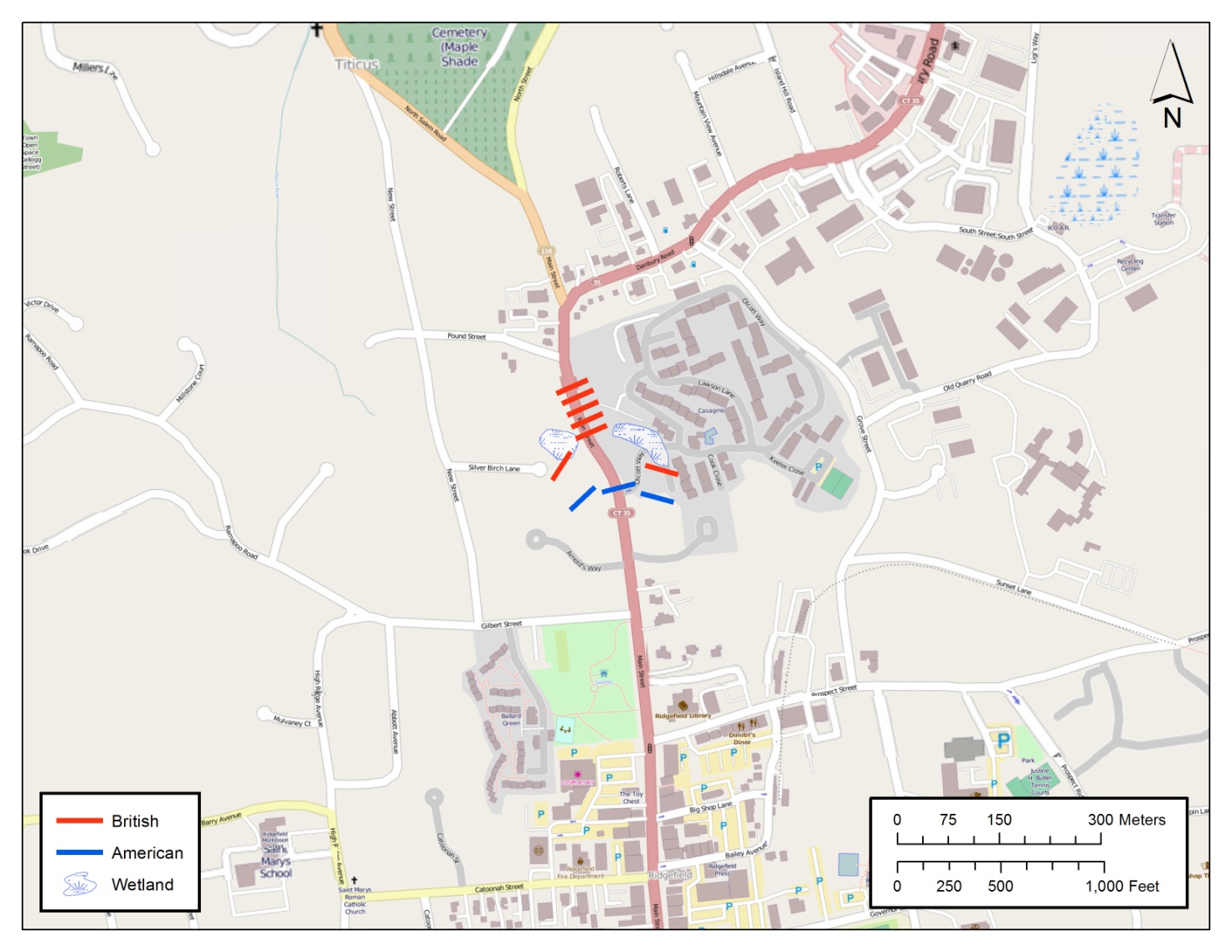 Battle of Ridgefield
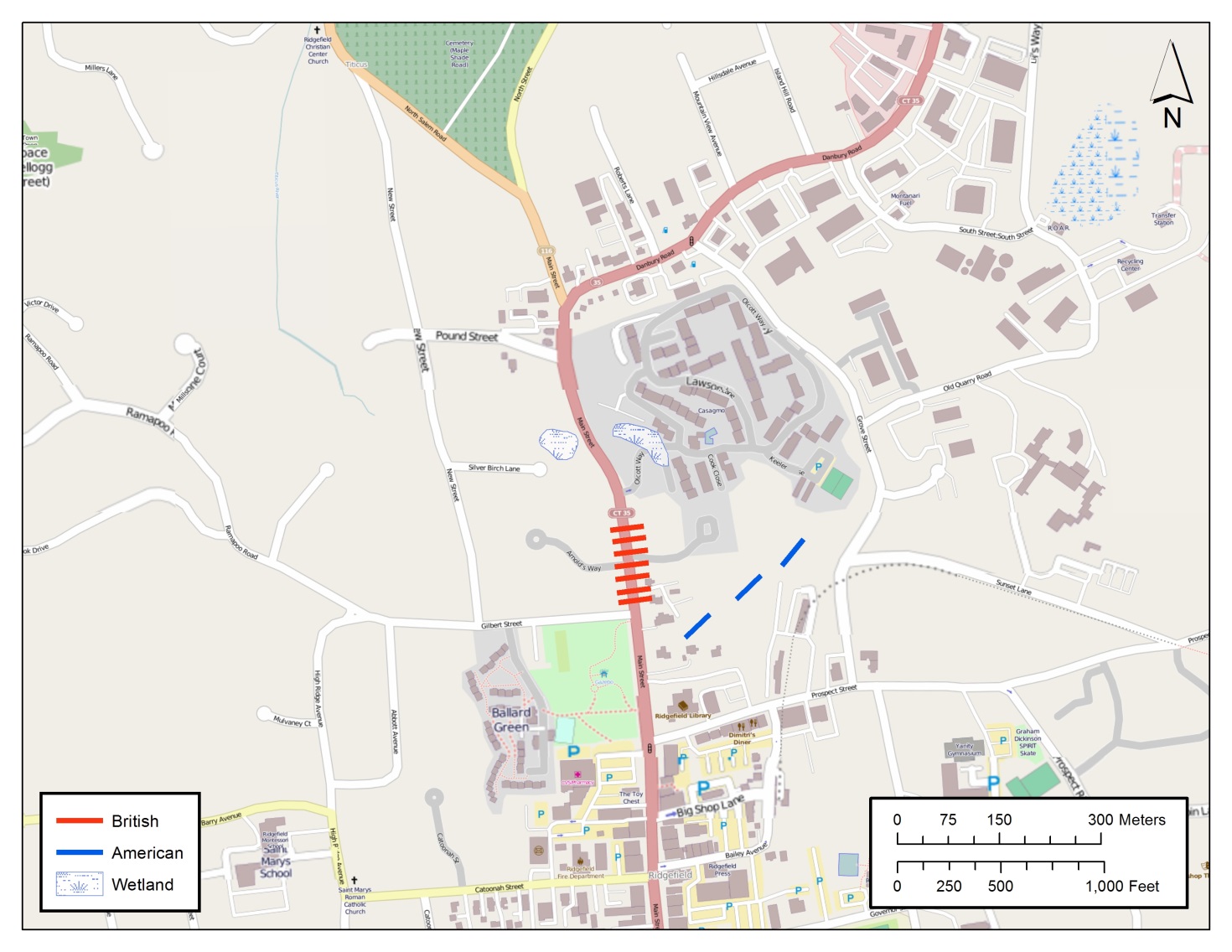 Model
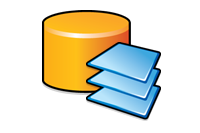 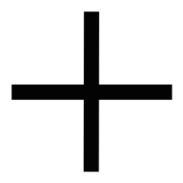 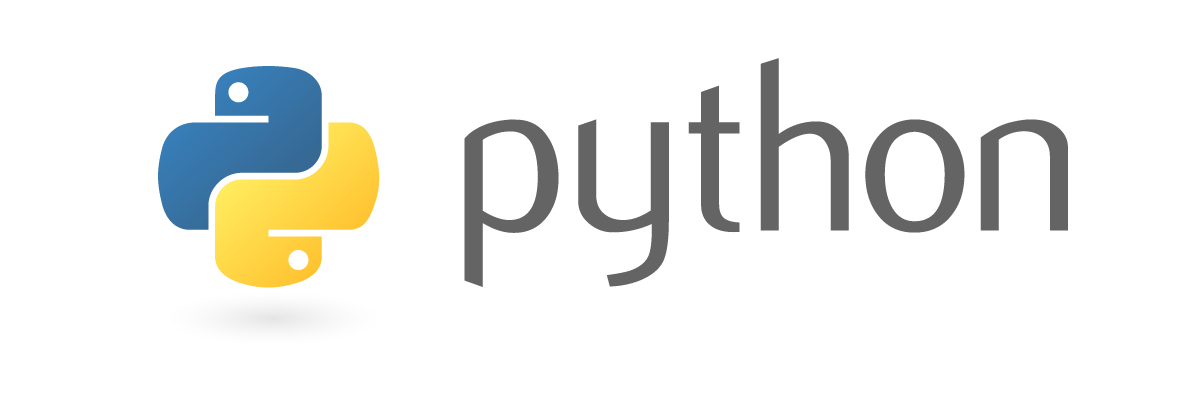 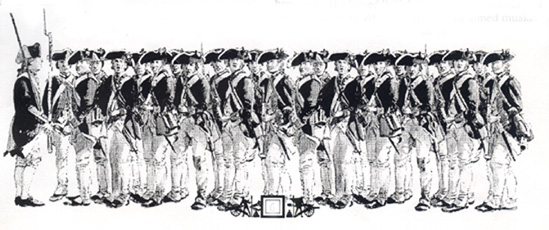 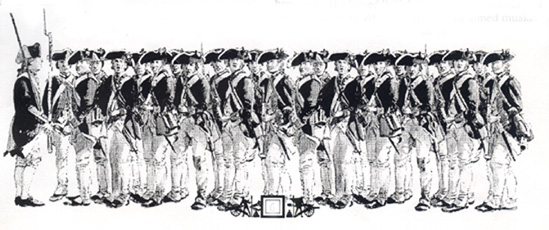 Model
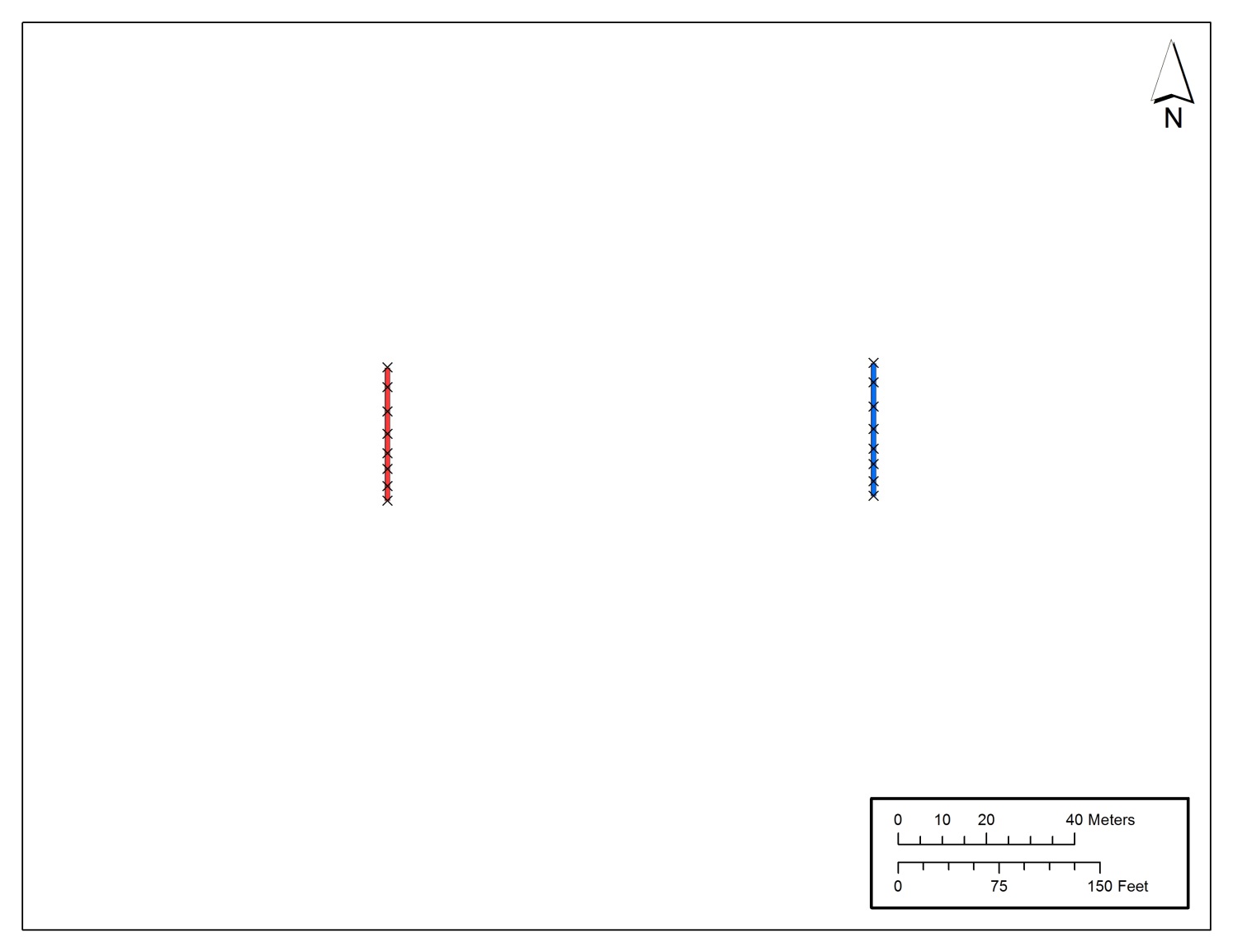 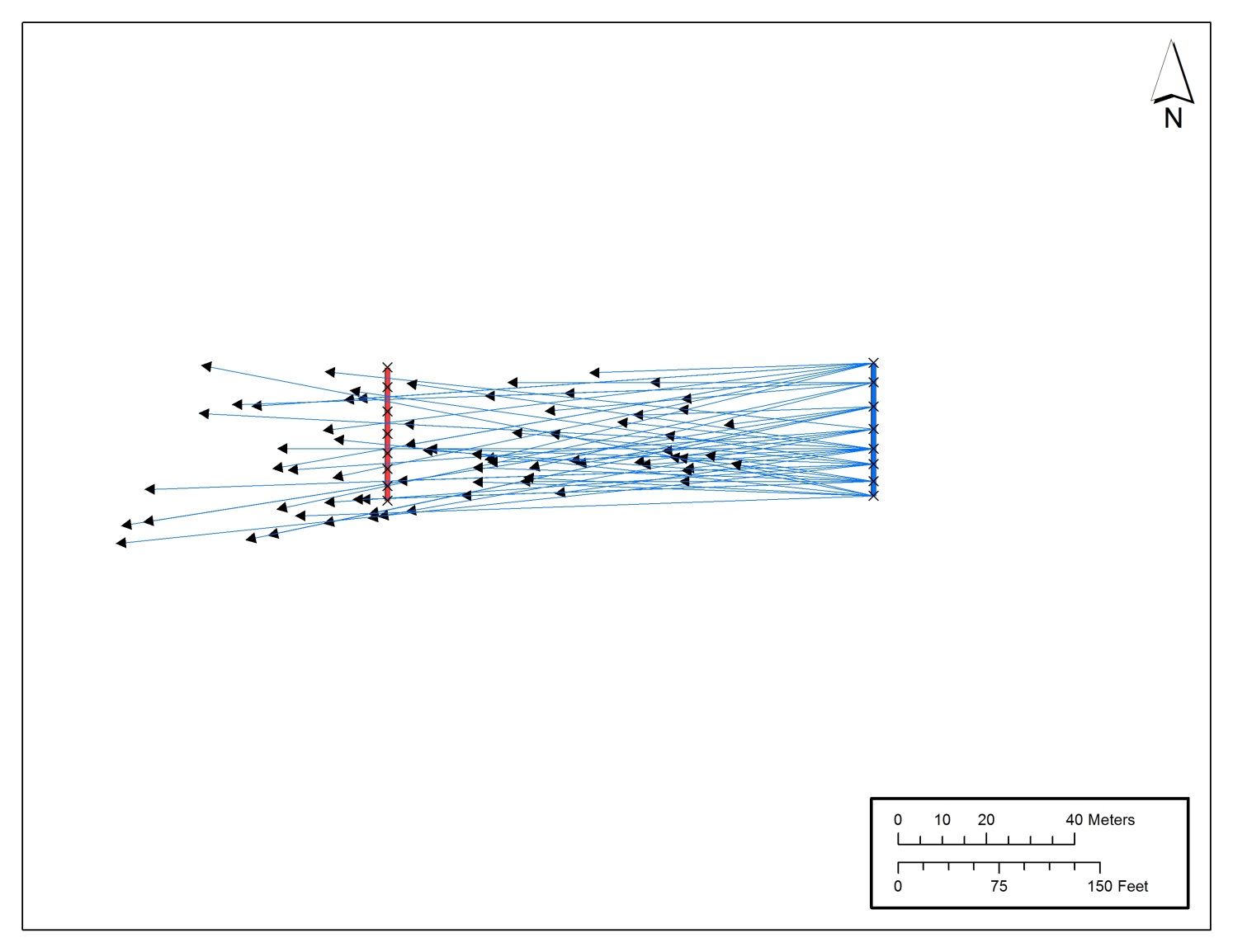 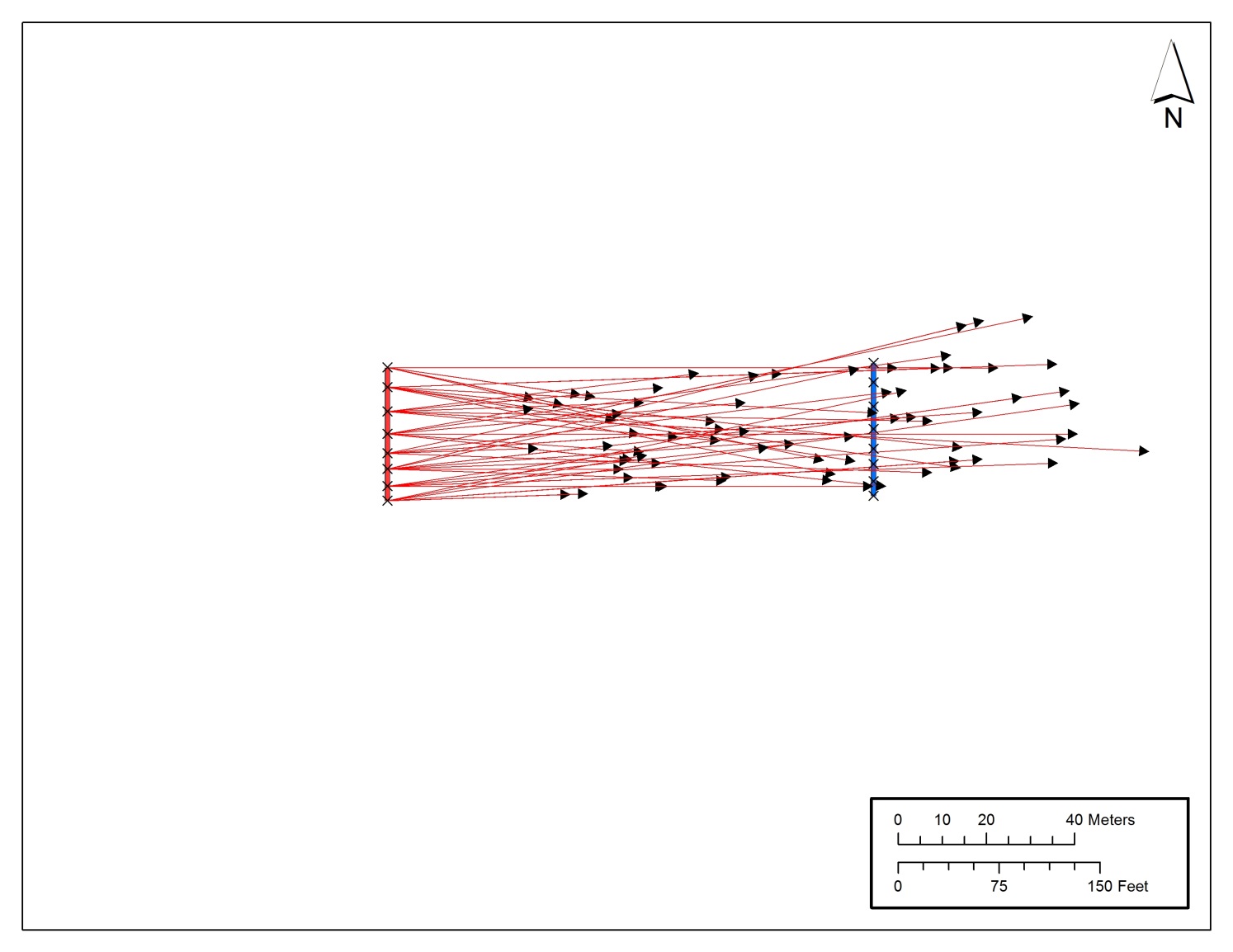 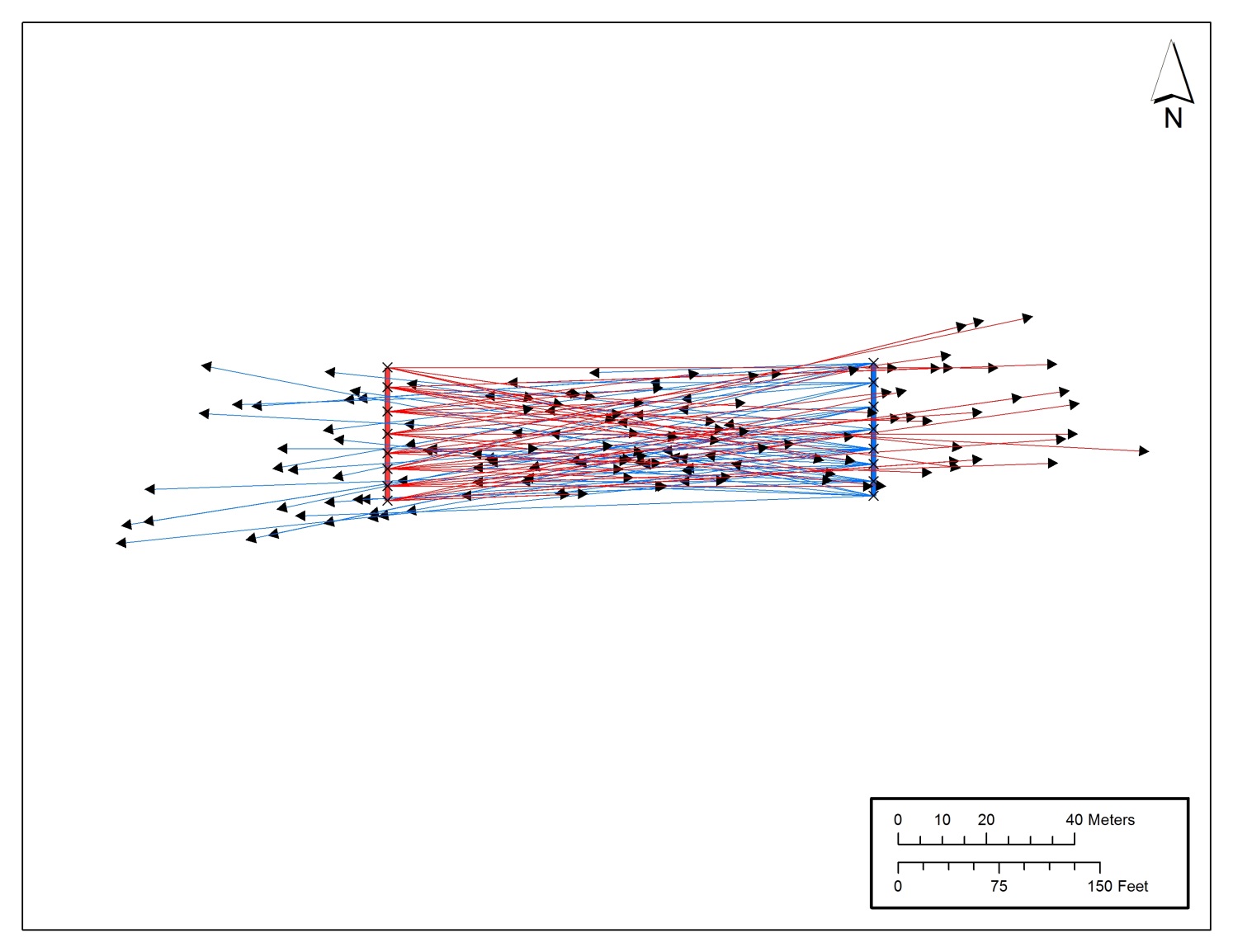 Model
Origin + Target (Polyline features)
Once defined, each will know the location of the other
Polyline features with a number of discrete vertices
Calculate shots fired for each feature:


British forces: 3 rounds per minute
American forces: 2 rounds per minute
Length of engagement: 15 minutes
Soldiers per line: varies
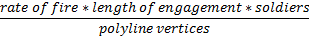 Model
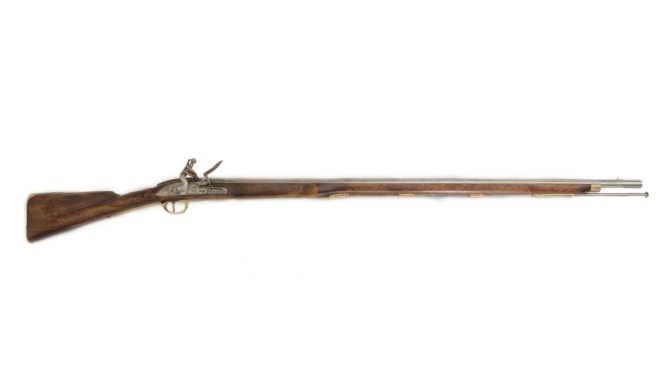 Horizontal Angle of Fire
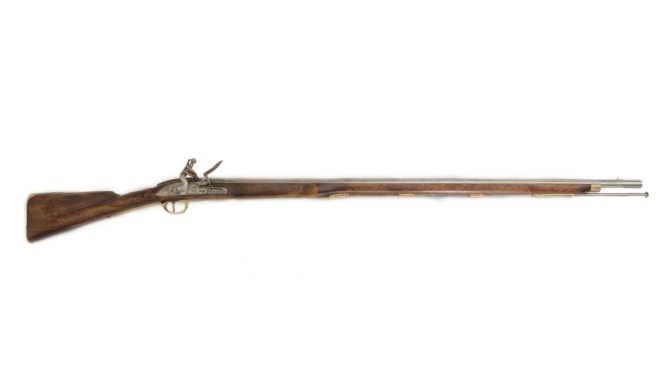 Initial Muzzle Velocity
Vertical Angle of Fire
Model
Initial Muzzle Velocity:

 Defined as a range, dependent on weapon

 Smooth bore muskets known for inconsistency
- Powder Consistency
- Barrel construction
- Escaping gases

Solution: Select random muzzle velocity from within range
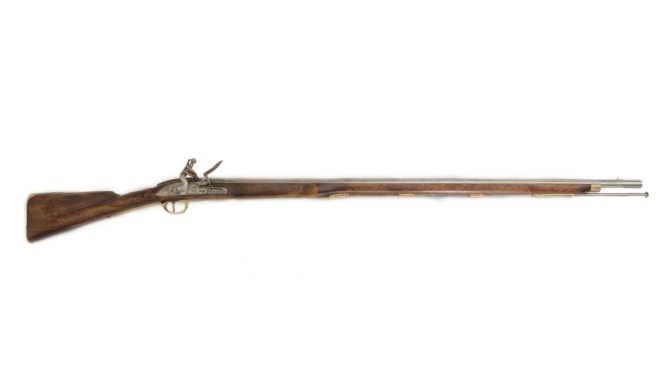 Initial Muzzle Velocity
Model
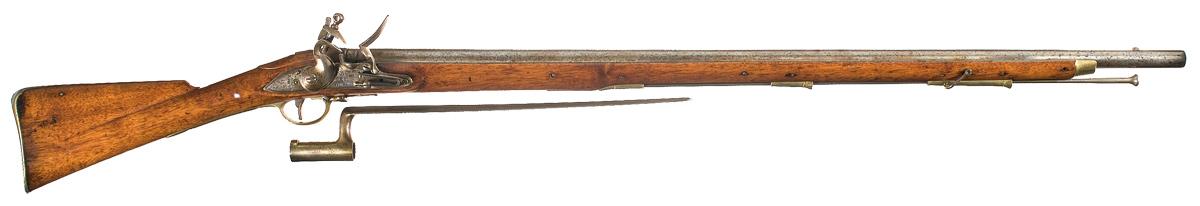 .75 Caliber “Brown Bess” Musket
Model
Vertical Angle of Fire:

 Consider proximity to target (~100 yards)

 Consider target elevation relative to origin

Partial Solution: Extract origin and target point elevations and generate straight boreline to target point based on angle between coordinates
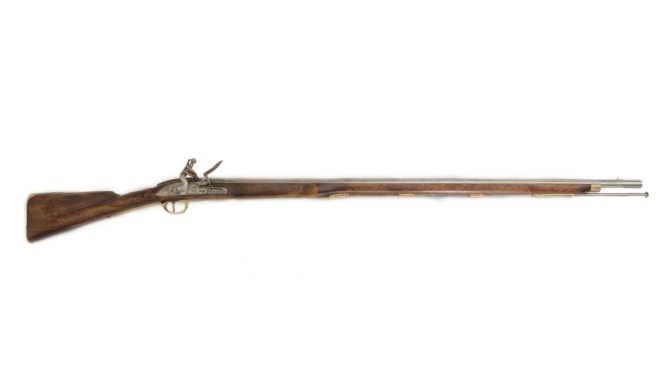 Vertical Angle of Fire
Model
Horizontal Angle of Fire:

 Linear tactics: volleys at general target

 Linear target versus single point

Solution: Generate target vector from random vertex in target
Horizontal Angle of Fire
Model
Calculating Trajectory Distances:
Assume “line-of-sight” is unimpeded
Based on well known equations (relatively simple in vacuum):

Incorporate projectile characteristics and air resistance (Euler’s Method or similar)
Drag coefficient for spherical projectiles based on experimental data (Pollard 2008)
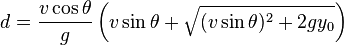 Model
Calculating Trajectory Distances:





Drag coefficient for spherical projectiles based on experimental data (Pollard 2008)
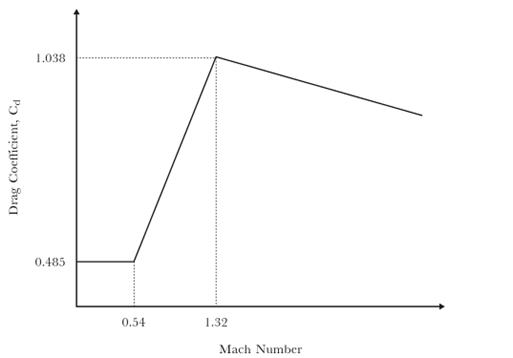 Model
Bounce and Roll
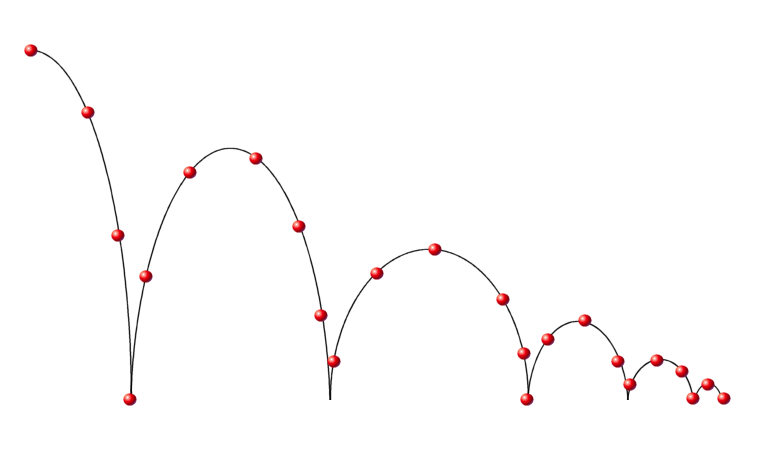 Model
Detailed Terrain Characteristics and Land Use
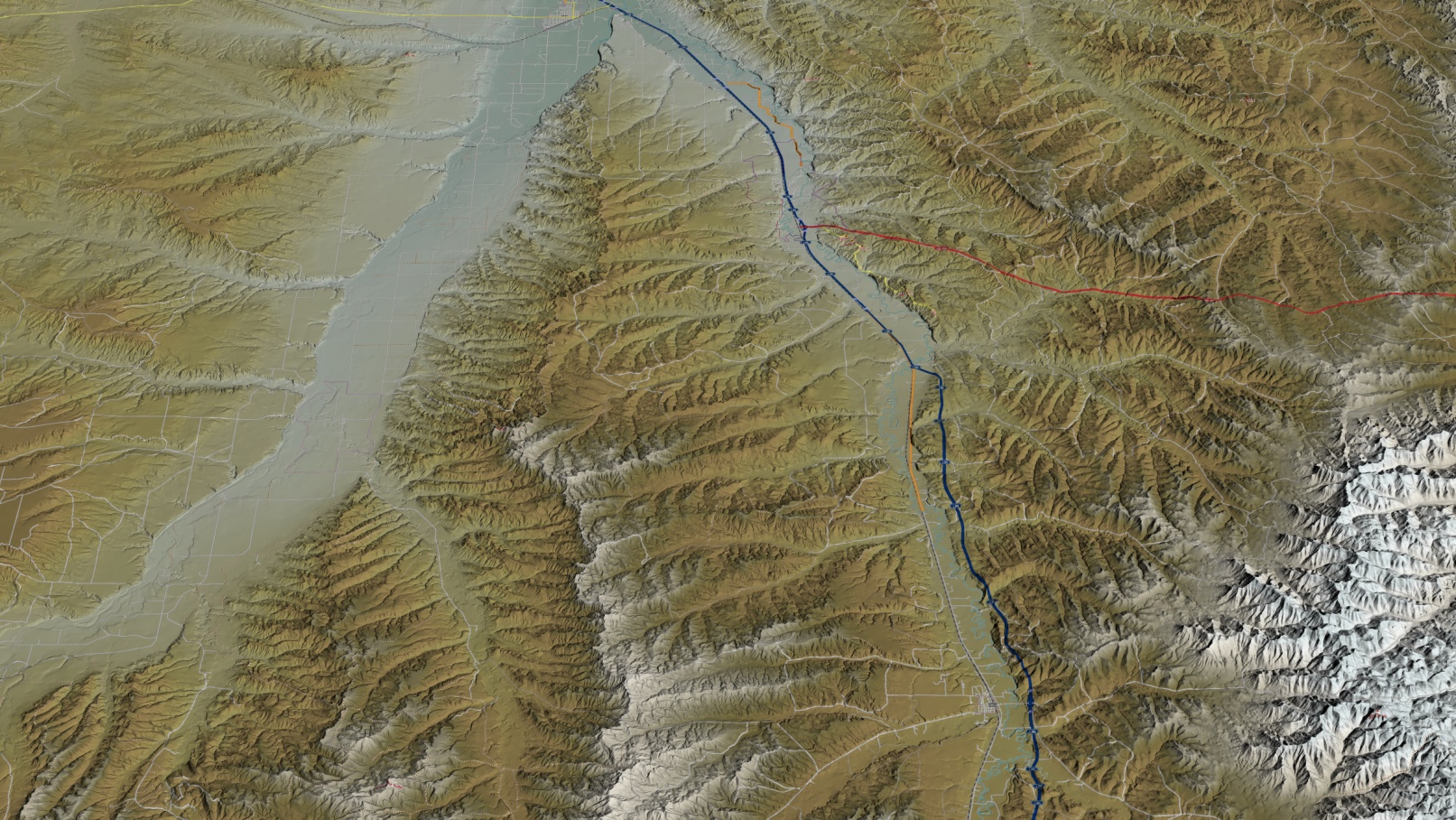 Assume “line-of-sight” is unimpeded
Based on well known equations (relatively simple in vacuum):
Model
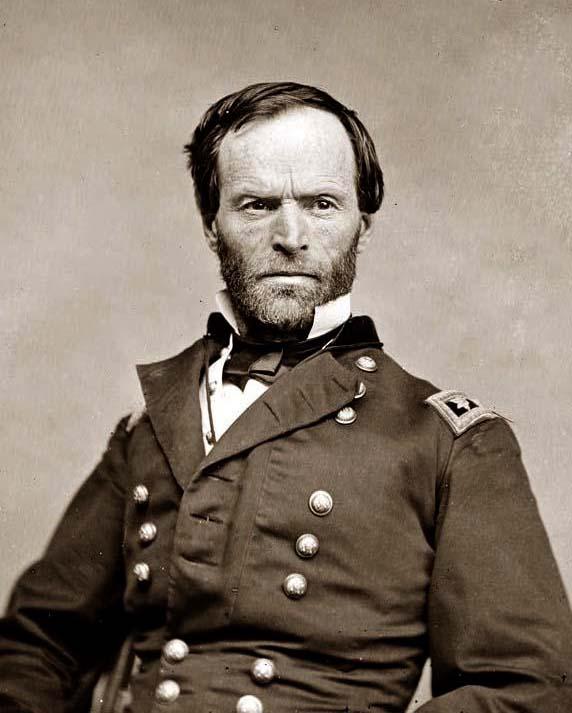 “I am tired and sick of war. Its glory is all moonshine. It is only those who have neither fired a shot nor heard the shrieks and groans of the wounded who cry aloud for blood, for vengeance, for desolation. War is hell.”

- William Tecumseh Sherman, December 21, 1864
Initial Results
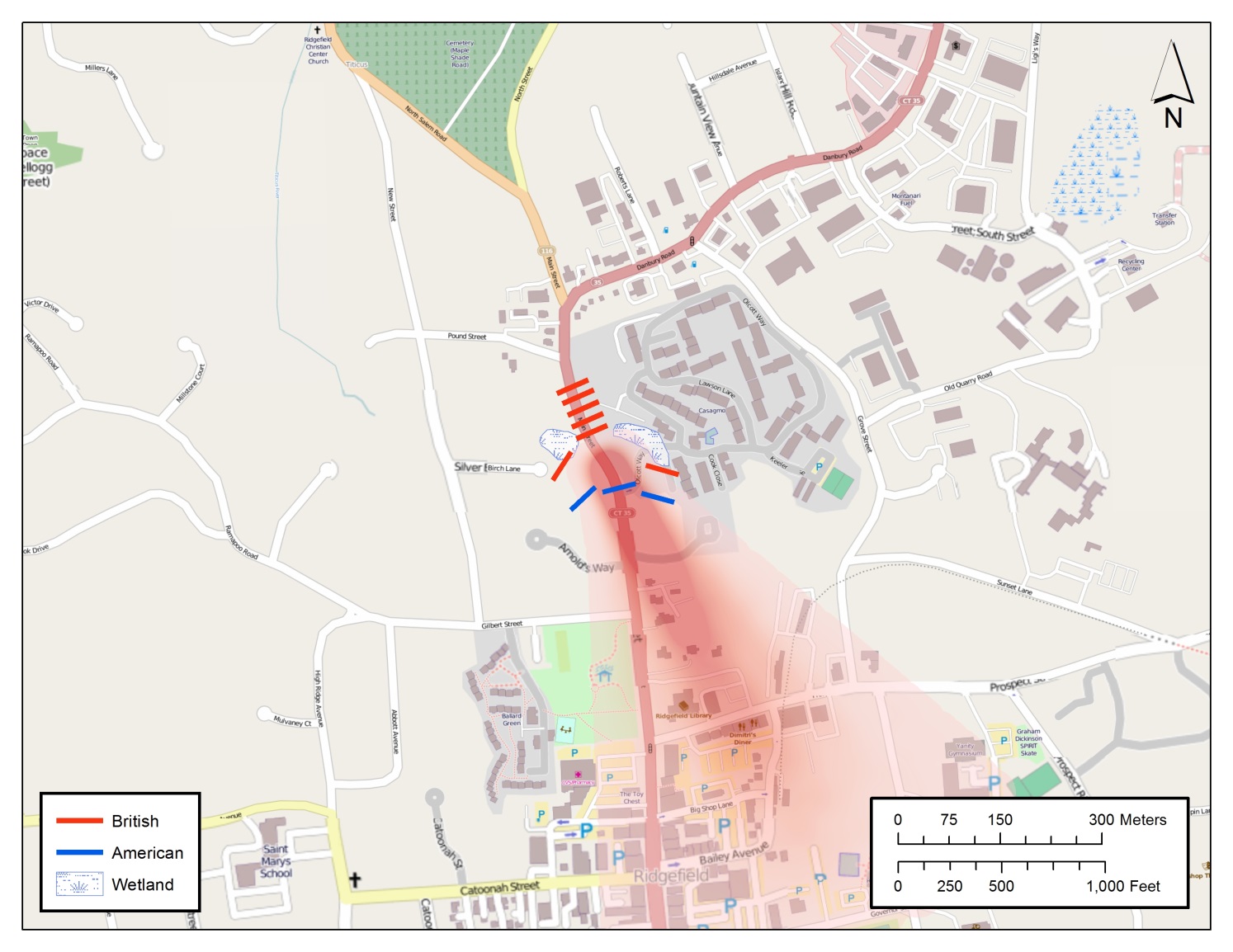 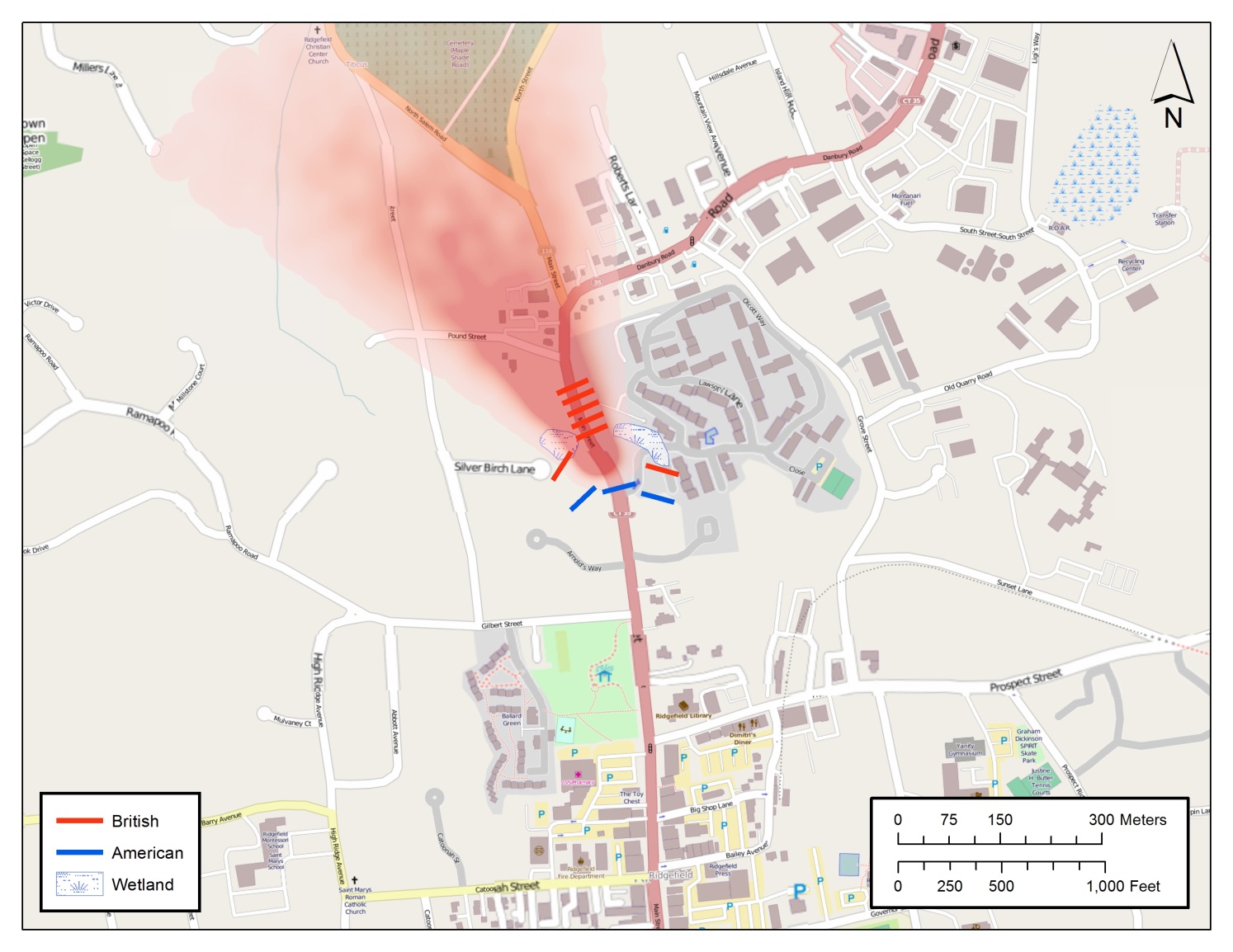 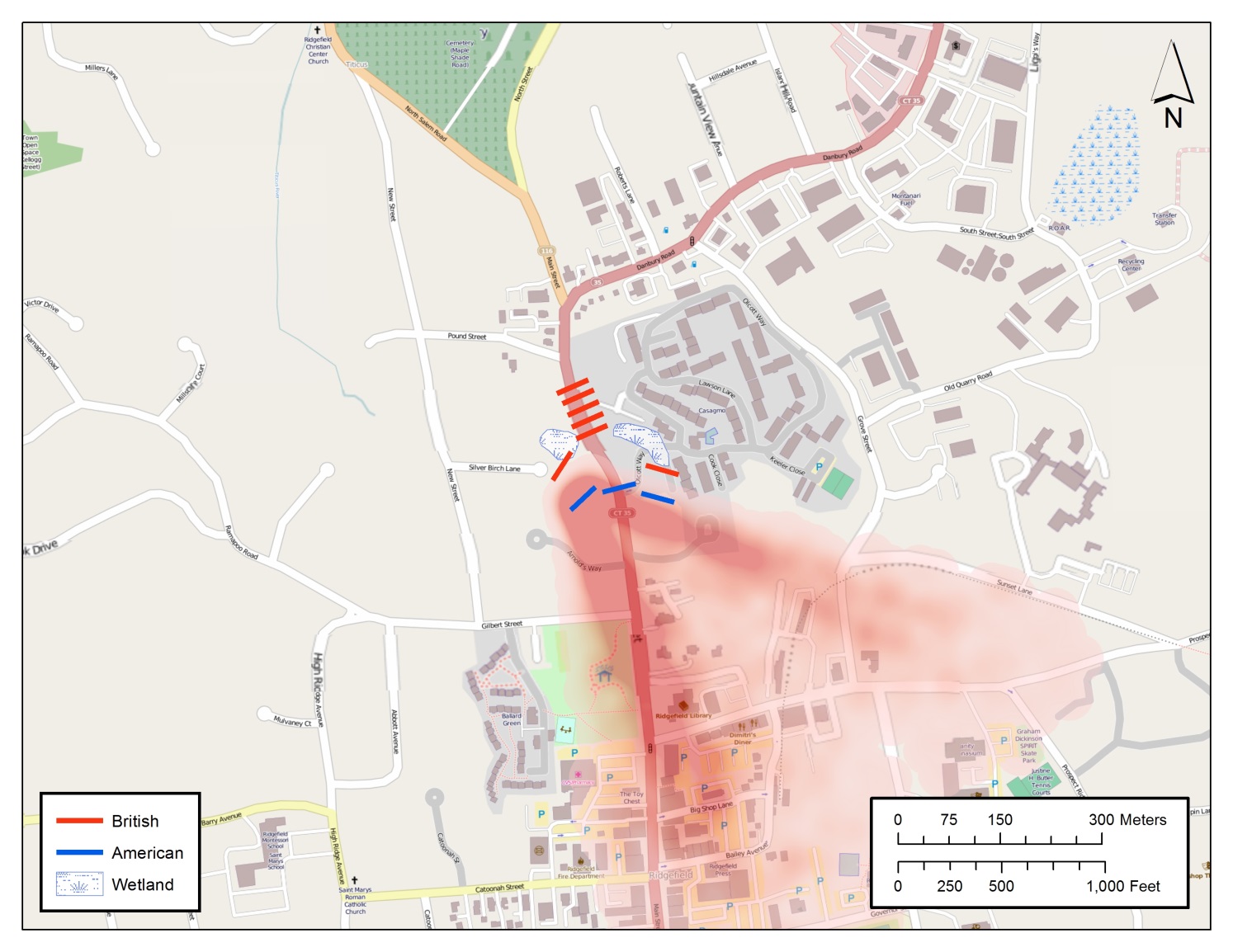 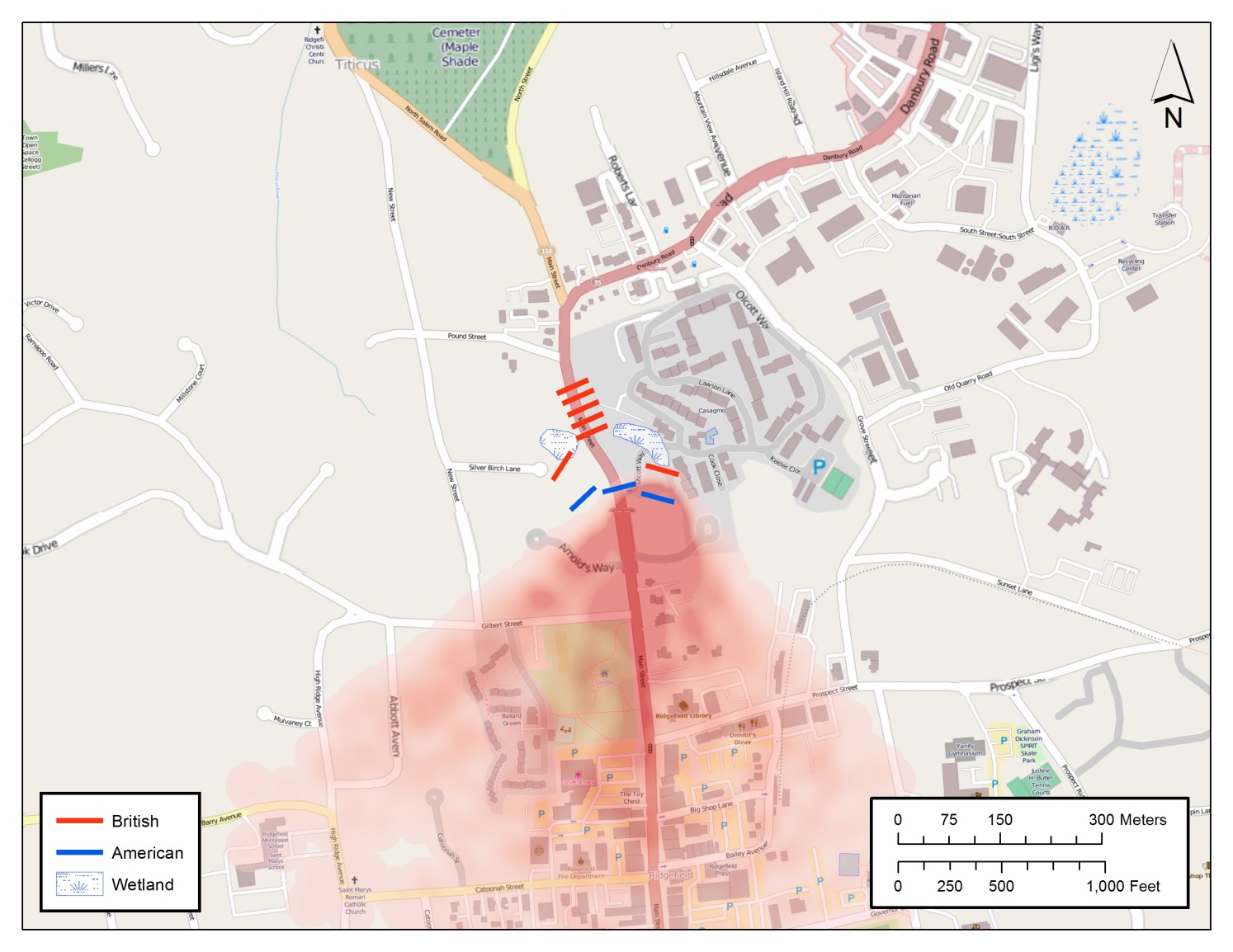 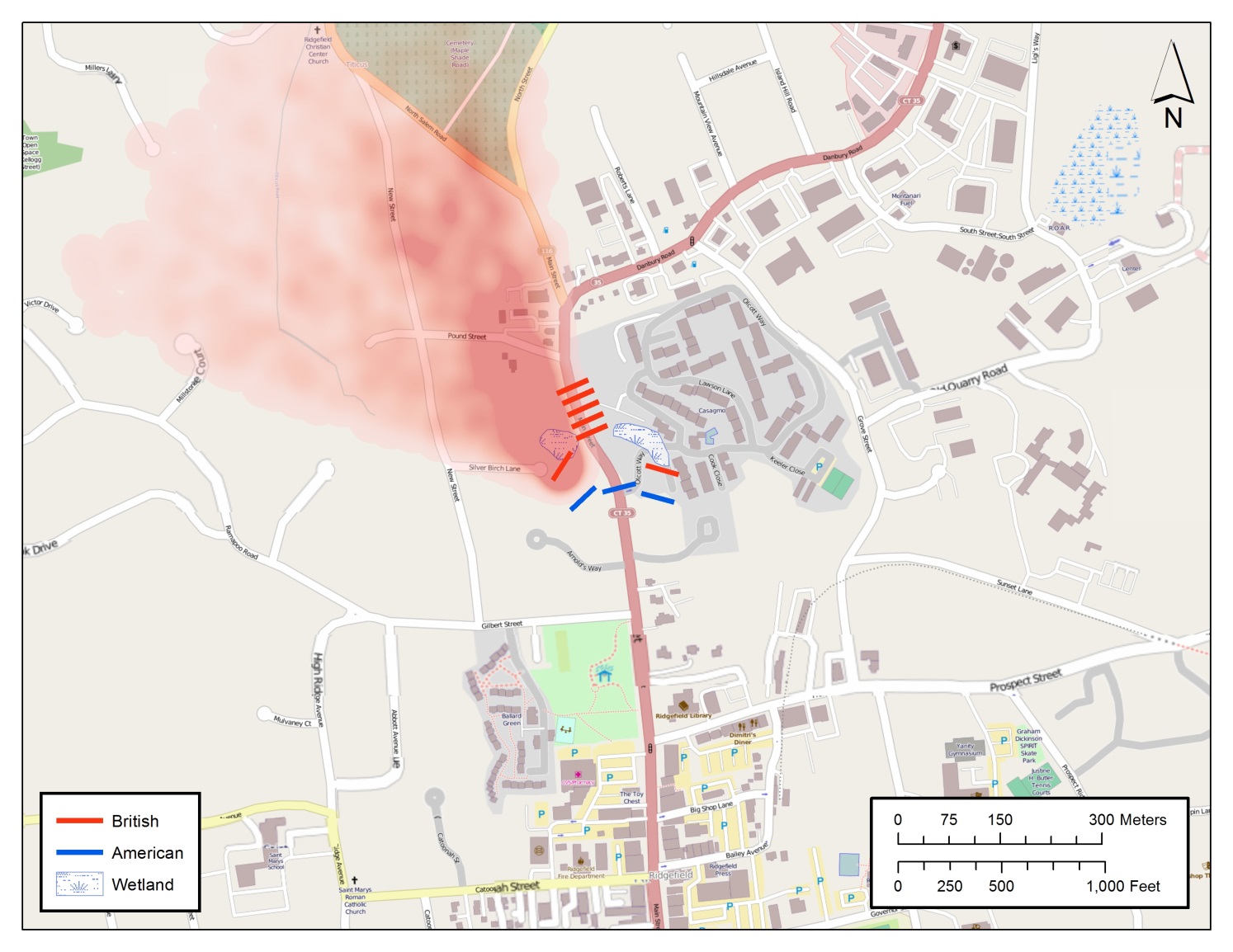 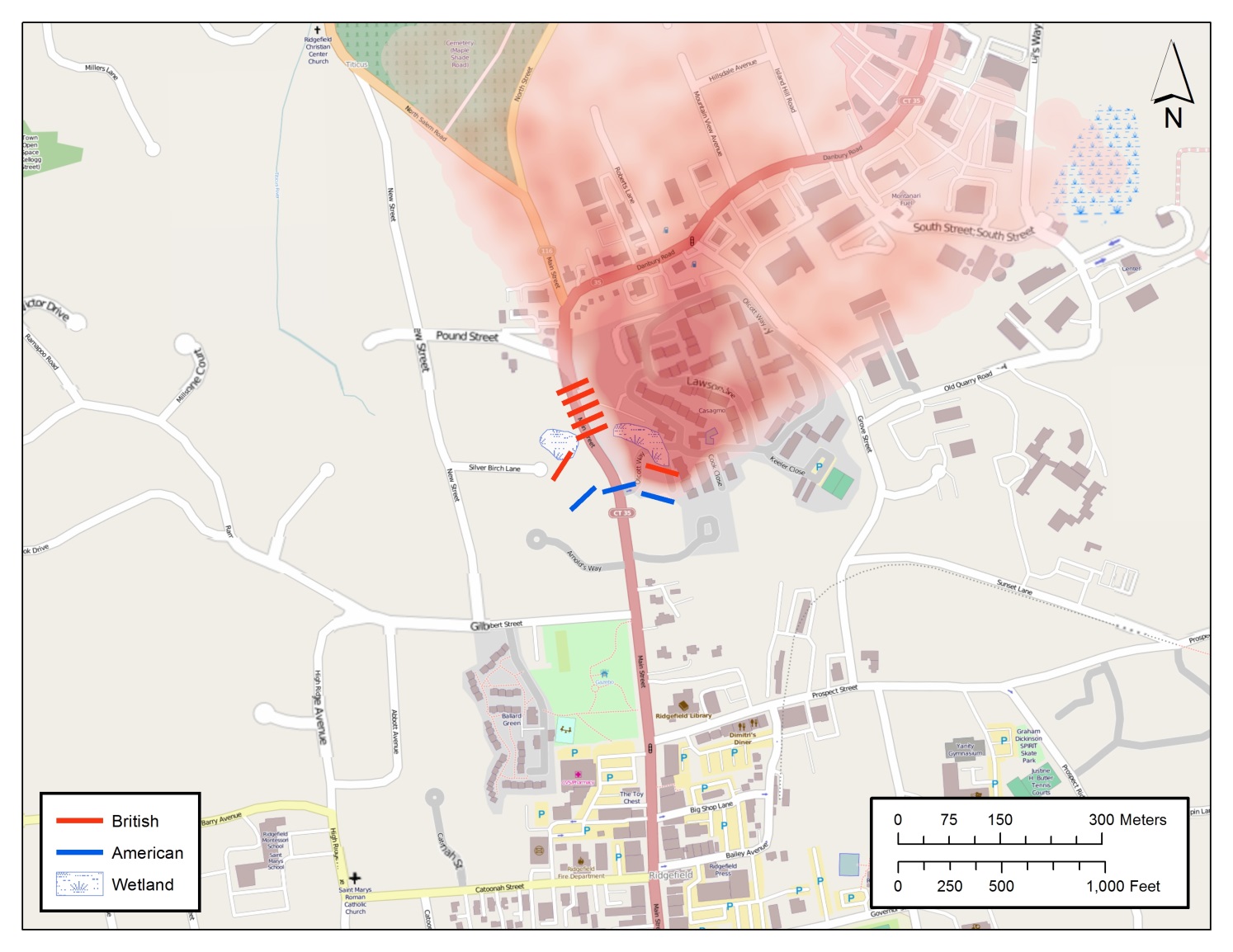 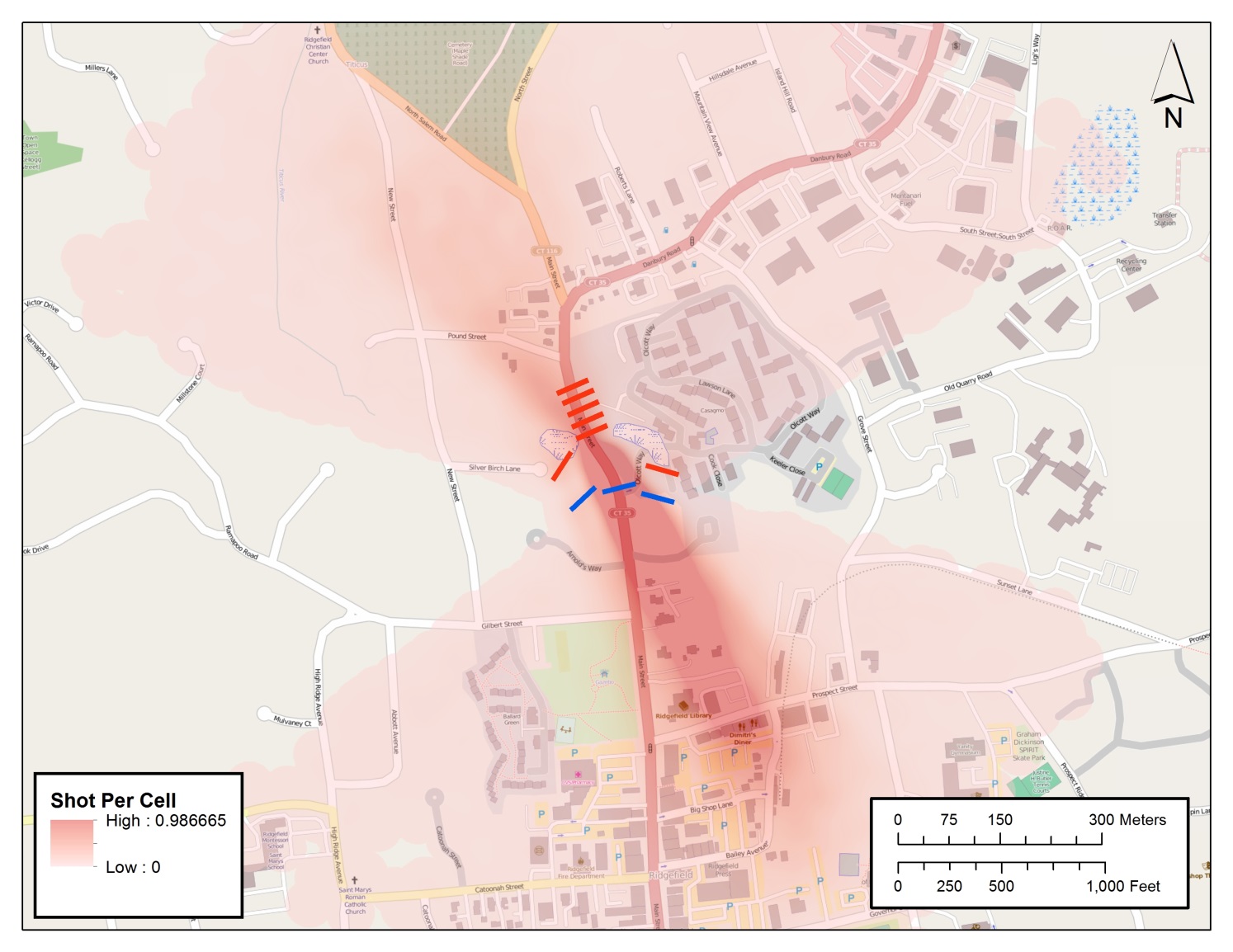 Timeline
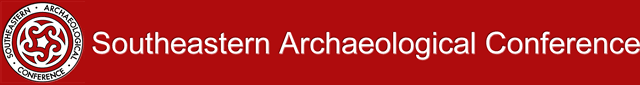 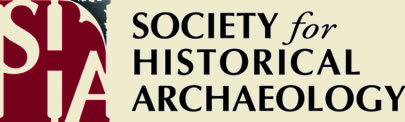 References
Campillo, X. R., Cela, J. M., & Cardona, F. X. (2012, 12). Simulating archaeologists? Using agent-based modelling to improve battlefield excavations. Journal of Archaeological Science, 39(2), 347-356. doi: 10.1016/j.jas.2011.09.020
Kerr Jr, R. E. (1990). Wall of Fire -- the Rifle and Civil War Infantry Tactics. (Master’s Thesis). Available from the Defense Technical Information Center. (ADA227467)
Lacey, C. (2003). Fireshed: The Application of GIS Techniques to Historic Military Data. (Doctoral dissertation). Available from Scribd. (http://www.scribd.com/doc/49310003/Fireshed-The-Application-of-GIS-Techniques-to-Historic-Military-Data)
Lewis, B. R. (1956). Small arms and ammunition in the United States service. Washington: Smithsonian Institution.
Miller, D. P. (2010). Ballistics of 17th Century Muskets (Master’s Thesis). Available from the Cranfield Collection of E-Research. (http://dspace.lib.cranfield.ac.uk/handle/1826/4605)
Pollard, T., & Banks, I. (2008). Scorched earth: Studies in the archaeology of conflict. Leiden: Brill.
Rowe, W., & Hanson, S. (1985, 12). Range-of-fire estimates from regression analysis applied to the spreads of shotgun pellet patterns: Results of a blind study. Forensic Science International, 28(3-4), 239-250. doi: 10.1016/0379-0738(85)90134-3
Silliman, G. W. (2012). Management Summary of Archaeological Investigations at 593 Main Street, Ridgefield, Connecticut. Available from Terminus Archaeological Research, Atlanta, Georgia.  
Wade, A. (2013, 12). Going Ballistic: Bullet Trajectories. Undergraduate Journal of Mathematical Modeling: One Two, 4(1). doi: 10.5038/2326-3652.4.1.5
Contact
Brandon Batt
bbatt@edwards-pitman.com
www.edwards-pitman.com
www.linkedin.com/in/bbatt/